Relacyjne bazy danychi SQLite
Rozdział 15
Charles Severance
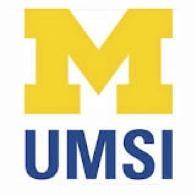 Python dla wszystkich
www.py4e.pl
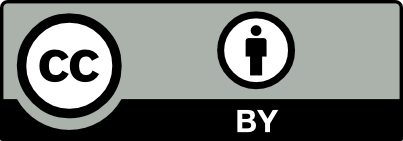 [Speaker Notes: Notka od Chucka: używając tych materiałów masz prawo usunąć logo UM i zastąpić je własnym, ale zostaw proszę logo CC-BY na pierwszej stronie oraz strony z podziękowaniami dla współtwórców.]
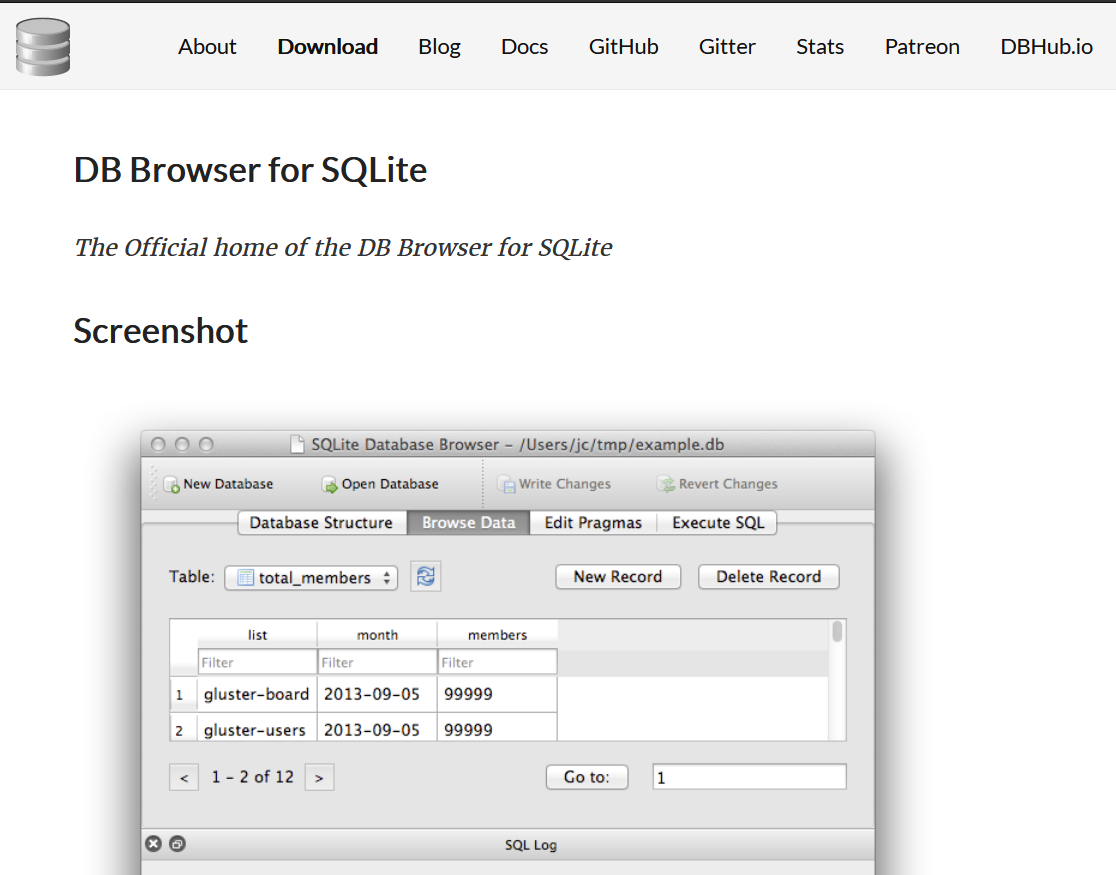 SQLite Browser
https://sqlitebrowser.org/
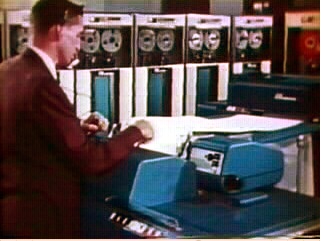 Stara
taśma
Nowa
taśma
Sequential
Master
Update
lata 70.
Łączenie
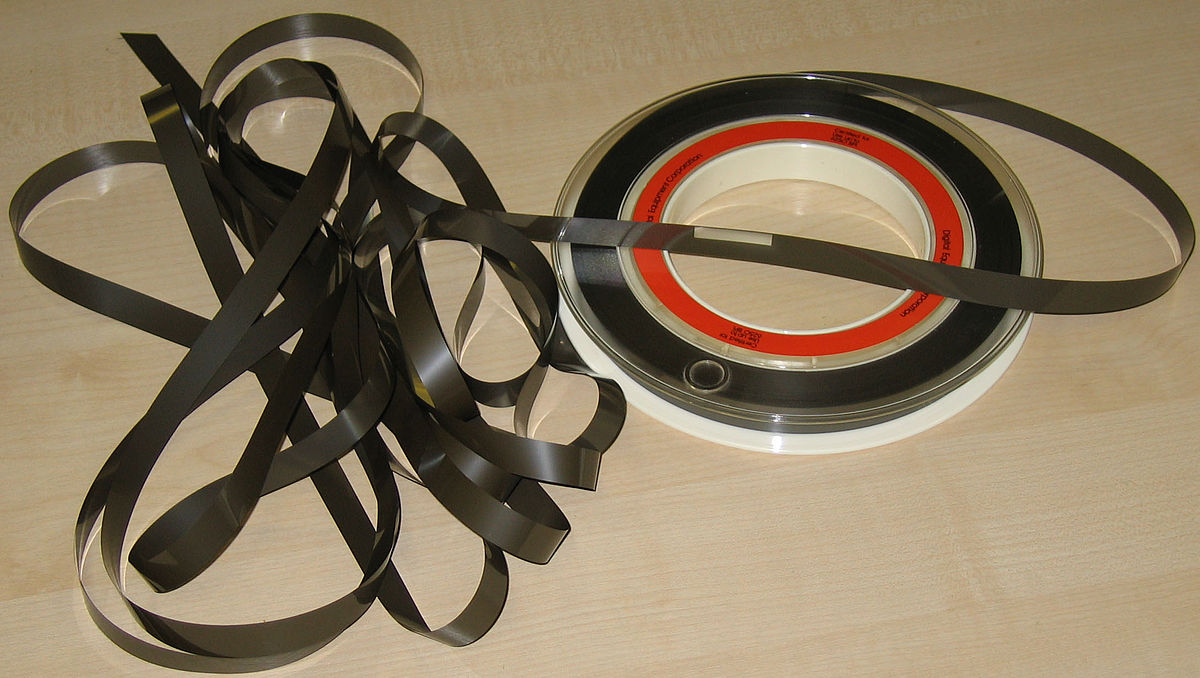 Kolejne
transakcje
https://en.wikipedia.org/wiki/IBM_729
Dostęp losowy
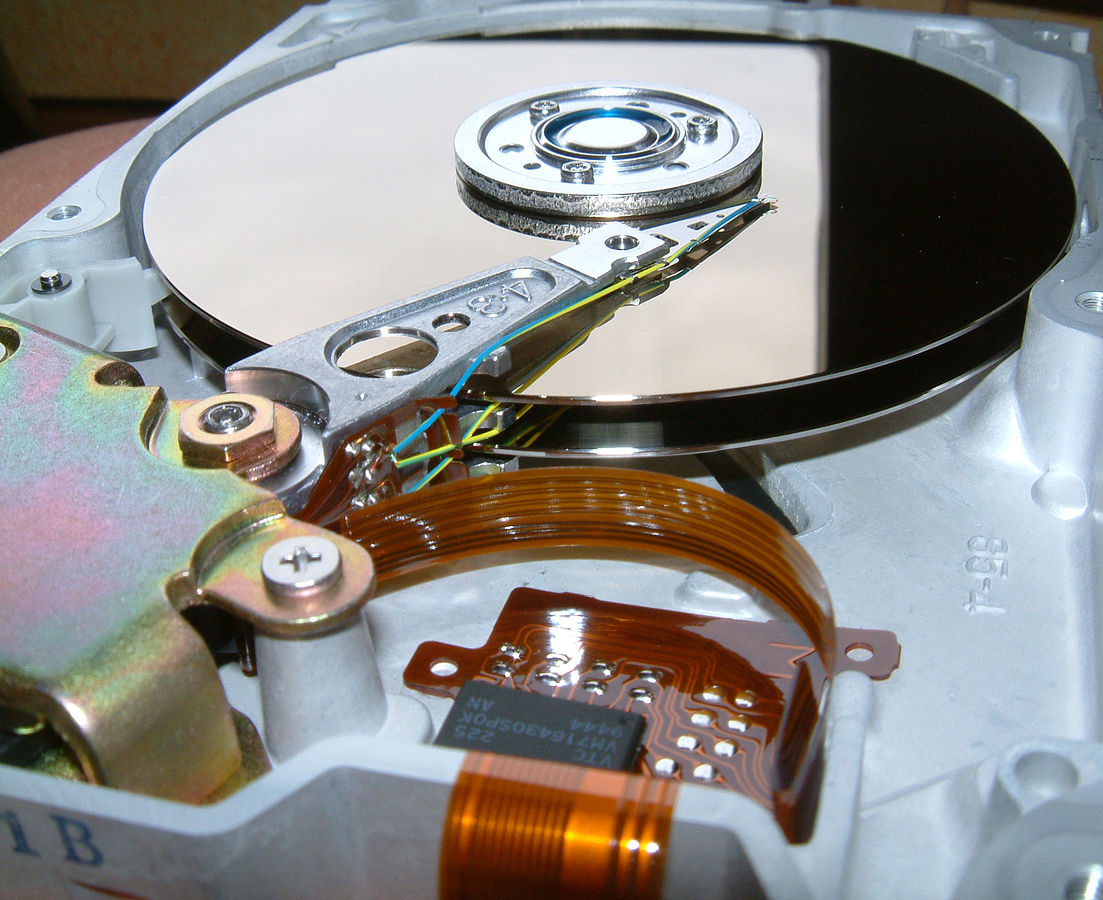 Kiedy możesz uzyskiwać dostęp do losowych danych...
Jak najefektywniej uporządkować dane?
Sortowanie może się nie sprawdzić
https://en.wikipedia.org/wiki/Hard_disk_drive_platter
Relacyjne bazy danych
Relacyjne bazy danych przechowują dane w wierszach i kolumnach tabel. Siłą relacyjnych baz danych jest możliwość efektywnego pozyskiwania danych z tych tabel – szczególnie, jeśli tabel jest wiele, a ich relacje zawiera kwerenda.
http://en.wikipedia.org/wiki/Relational_database
Terminologia
Baza danych – zawiera wiele tabel
Relacja (lub tabela) – zawiera krotki i atrybuty
Krotka (lub wiersz) – zbiór pól reprezentujących “obiekt” taki jak osoba lub utwór muzyczny
Atrybut (także kolumna lub pole) – jeden z wielu możliwych elementów danych odnoszących się do obiektu reprezentowanego przez rząd
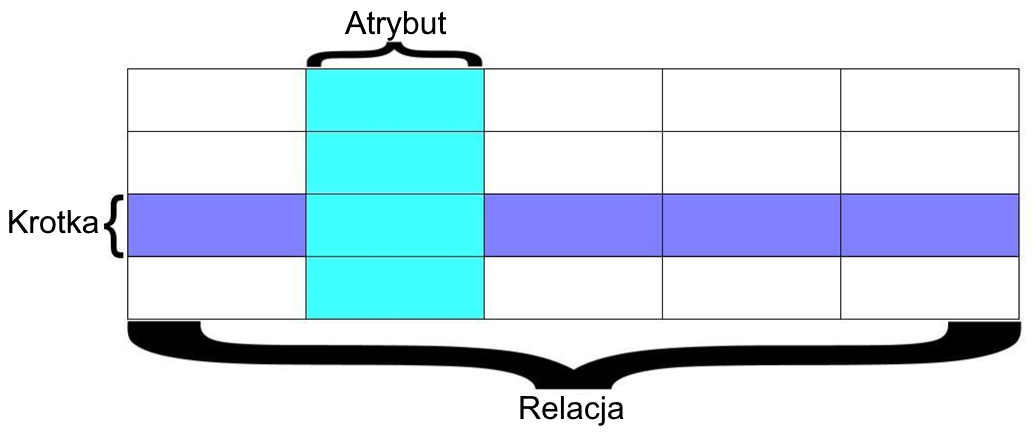 Relację definiuje zbiór krotek, które mają te same atrybuty. Krotka zazwyczaj reprezentuje obiekt i informacje o nim. Obiekty są zazwyczaj materialne, ale mogą być też ideami. Relacja jest zazwyczaj opisana w formie tabeli z rzędami i kolumnami. Wszystkie dane, do których odnosi się atrybut, należą do tej samej domeny i mają te same ograniczenia. (Wikipedia)
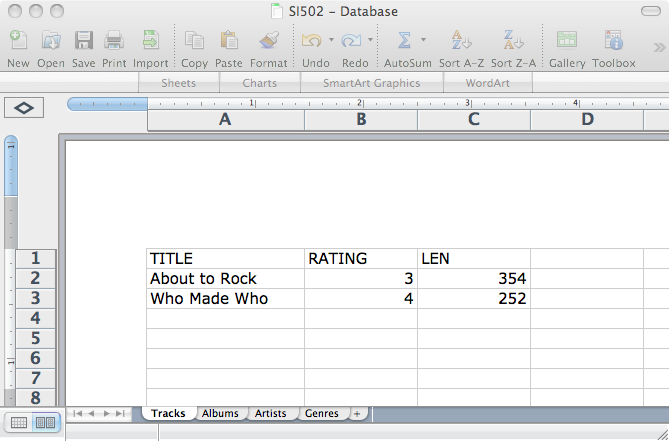 Kolumny / Atrybuty
Rzędy /
Krotki
Tabele / Relacje
SQL
Structured Query Language Strukturalny język zapytań, w którym wydajemy polecenia bazom danych
-  Tworzymy dane (czyli dodajemy)
-  Pobieramy dane
-  Aktualizujemy dane
-  Usuwamy dane
https://pl.wikipedia.org/wiki/SQL
Pliki
wejścia
Progamy
Pythona
Plik
bazy danych
SQL
R
SQL
Pliki
wyjścia
Przeglądarka
SQLite
Excel
Ty
D3.js
Bazodanowe aplikacje sieciowe
Deweloper aplikacji – tworzy logikę dla aplikacji i jej interfejs, monitoruje w razie problemów
Administrator bazy danych – monitoruje i dostosowuje bazę danych po uruchomieniu aplikacji
Często obie te osoby biorą udział w tworzeniu “Modelu danych”
Oprogramowanie
aplikacji
Serwer
bazy danych
Użytkownik
końcowy
SQL
SQL
Deweloper
Baza danych
Narzędzia
DBA
Administrator bazy danych
Administrator bazy danych (DBA) to osoba odpowiedzialna za projekt, implementację, utrzymanie i naprawy bazy danych. Do jej obowiązków należy rozwijanie i projekt strategii bazodanowych, monitorowanie i poprawiania wydajności i pojemności oraz planowanie rozwoju bazy danych. Może też planować, koordynować i implementować środki bezpieczeństwa, aby chronić bazę danych.
https://en.wikipedia.org/wiki/Database_administrator
Model bazy danych
Model bazy danych lub schemat bazy danych 
to struktura (format) bazy danych, opisany w języku formalnym obsługiwanym w systemie zarządzania bazą danych. Można też powiedzieć, że "model bazy danych" to zastosowanie modelu danych w połączeniu z systemem zarządzania bazą danych.
https://en.wikipedia.org/wiki/Database_model
Popularne systemy bazodanowe
Trzy główne, popularne systemy zarządzania bazami danych
-  Oracle – duży, komercyjny system, łatwo modyfikowalny
-  MySql – prostszy, ale bardzo szybki i skalowalny – komercyjny open source
-  SqlServer – bardzo dobry, od Microsoft (również Access)
Wiele innych mniejszych projektów, również darmowych open source
-  HSQL, SQLite, Postgres, ...
SQLite jest w wielu programach...
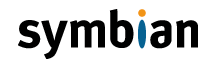 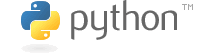 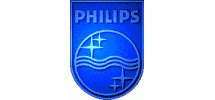 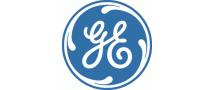 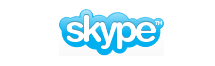 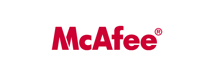 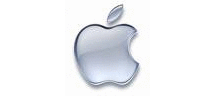 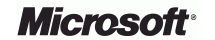 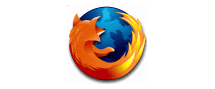 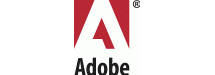 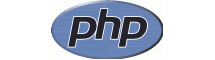 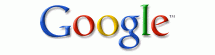 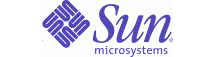 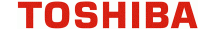 https://www.sqlite.org/famous.html
SQLite Browser
SQLite to bardzo popularna baza danych, darmowa, szybka i mała
SQLite Browser pozwala bezpośrednio pracować na plikach SQLite
https://sqlitebrowser.org/
SQLite jest wbudowana w Pythona i wiele innych języków
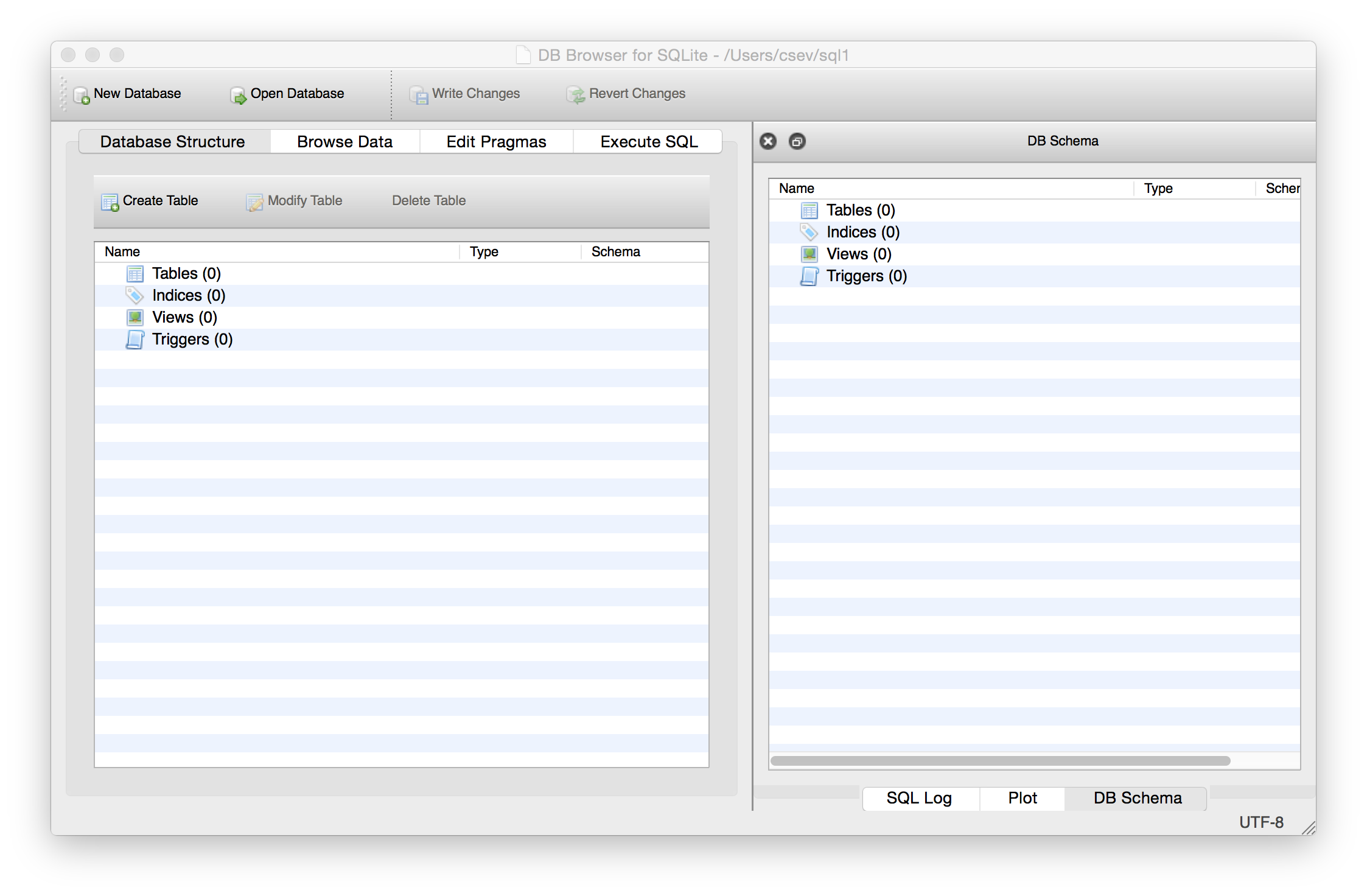 https://sqlitebrowser.org/
Zróbmy bazę danych
https://py4e.pl/lectures3/Pythonlearn-15-Database-Handout.txt
Proste początki - Pojedyncza tabela
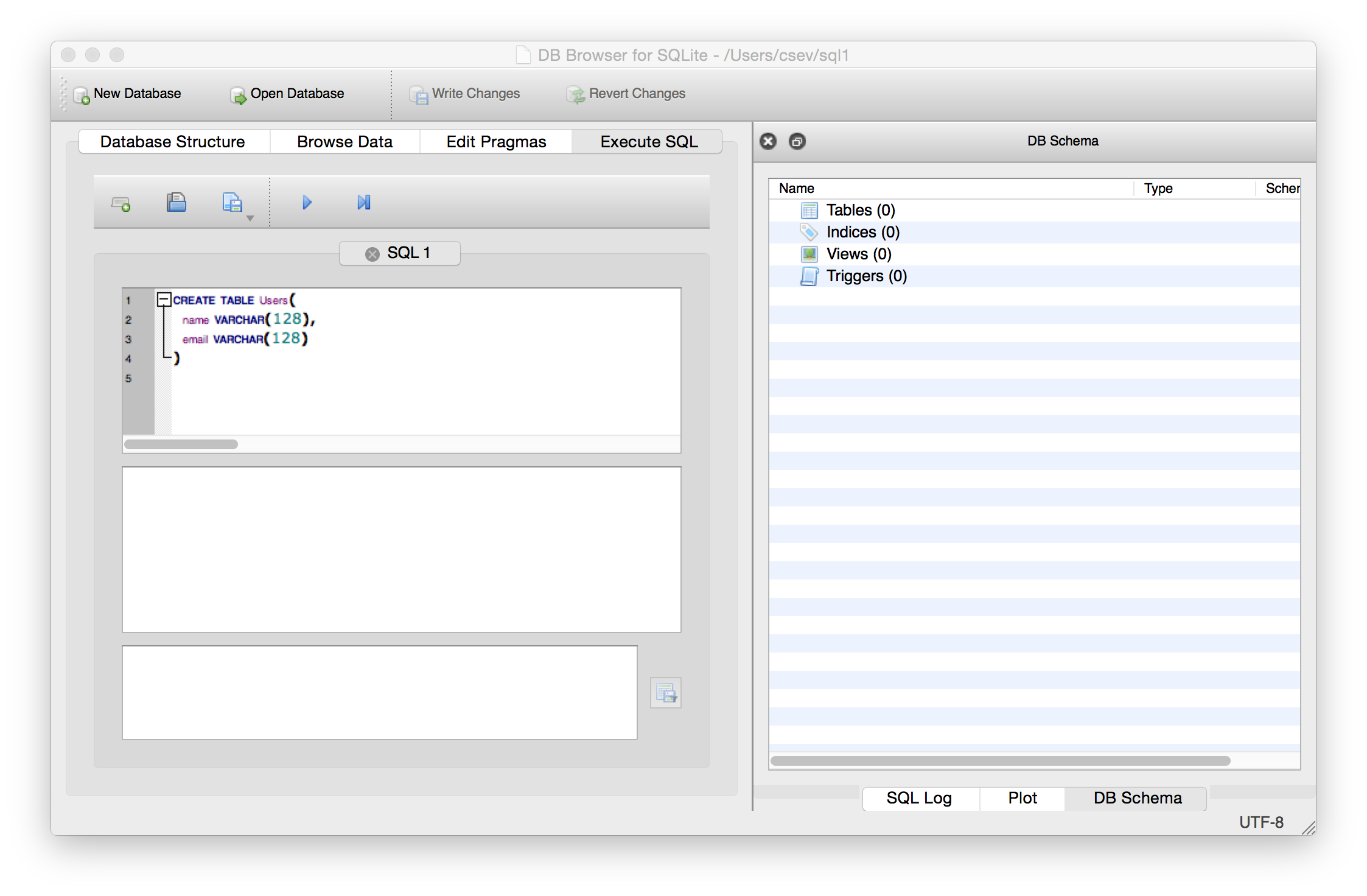 CREATE TABLE Users( 
  name VARCHAR(128), 
  email VARCHAR(128)
);
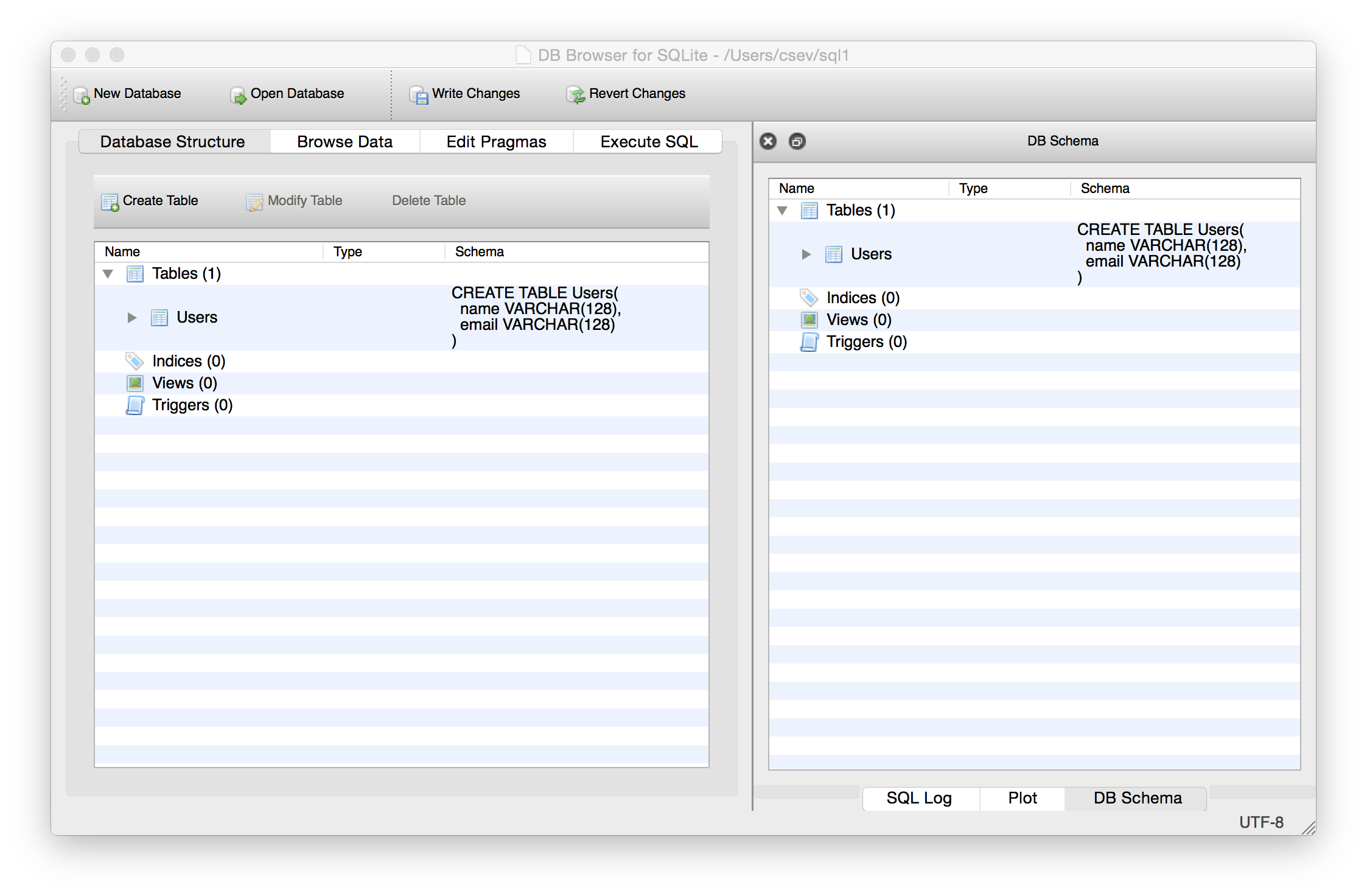 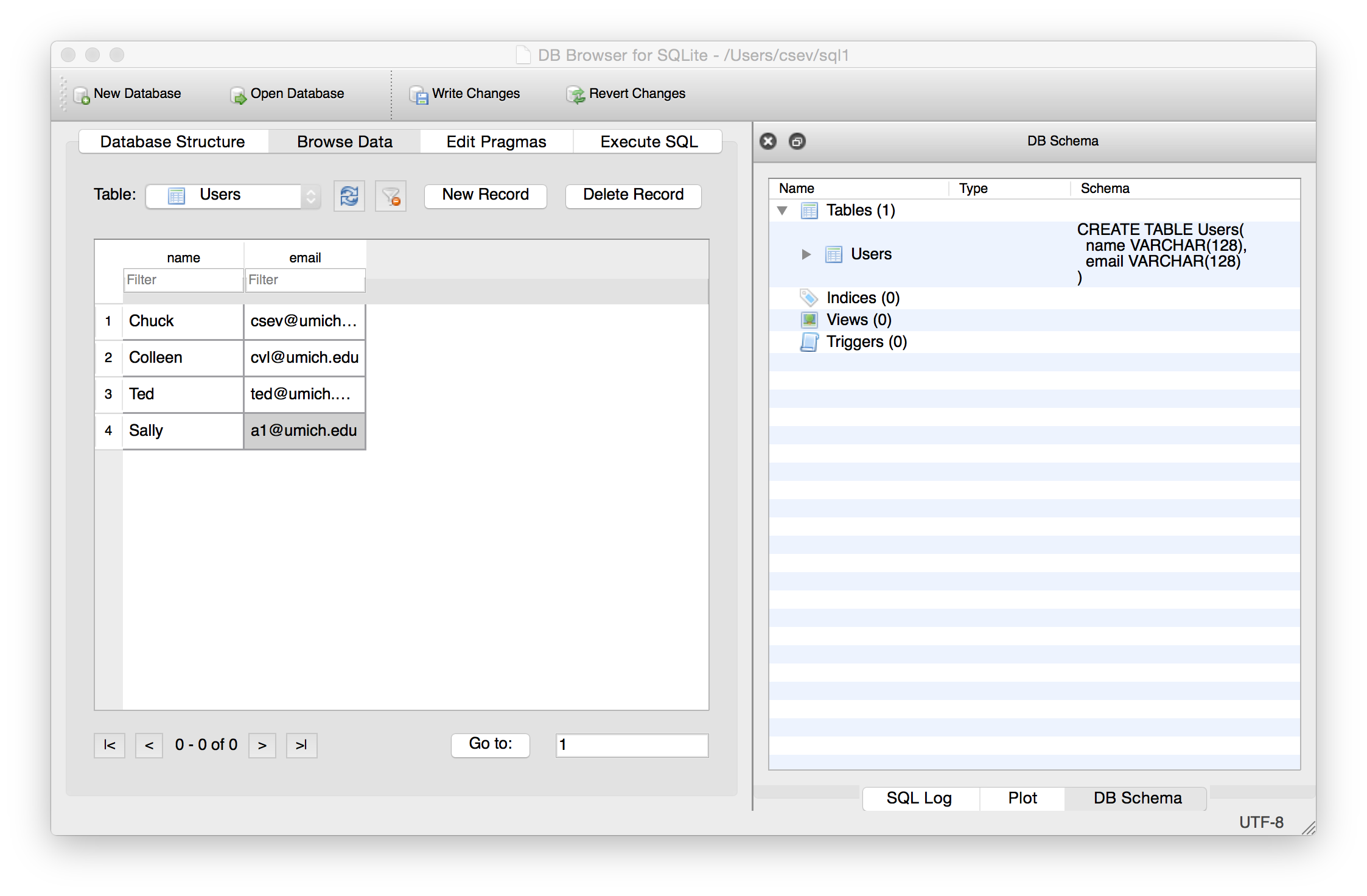 Nasza tabela z 4 wierszami
SQL
Structured Query Language Strukturalny język zapytań, w którym wydajemy polecenia bazom danych
-  Tworzymy dane (czyli dodajemy)
-  Pobieramy dane
-  Aktualizujemy dane
-  Usuwamy dane
https://pl.wikipedia.org/wiki/SQL
SQL: Insert
Polecenie Insert wstawia wiersz do tabeli
INSERT INTO Users (name, email) VALUES ('Kristin', 'kf@umich.edu’);
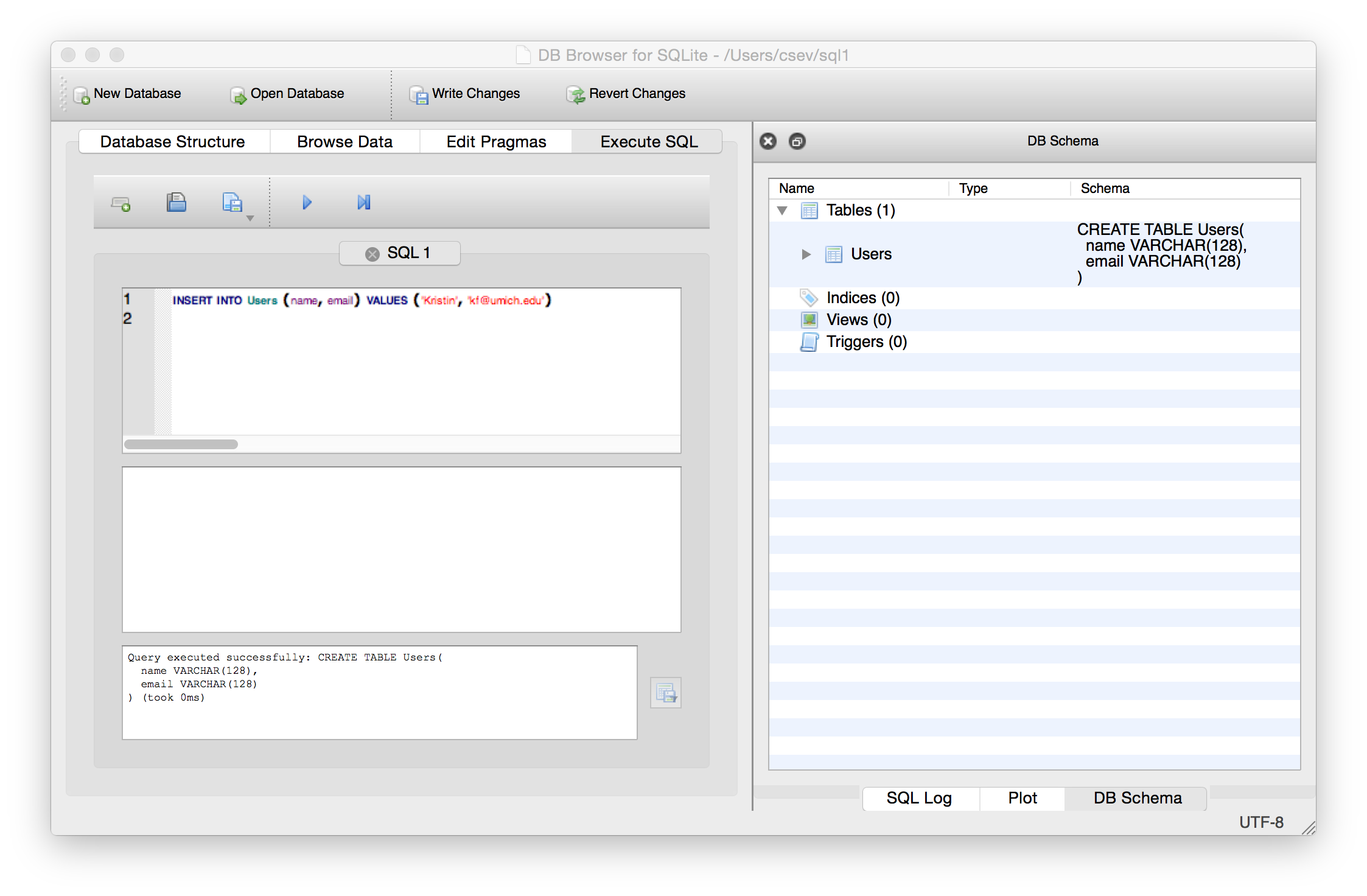 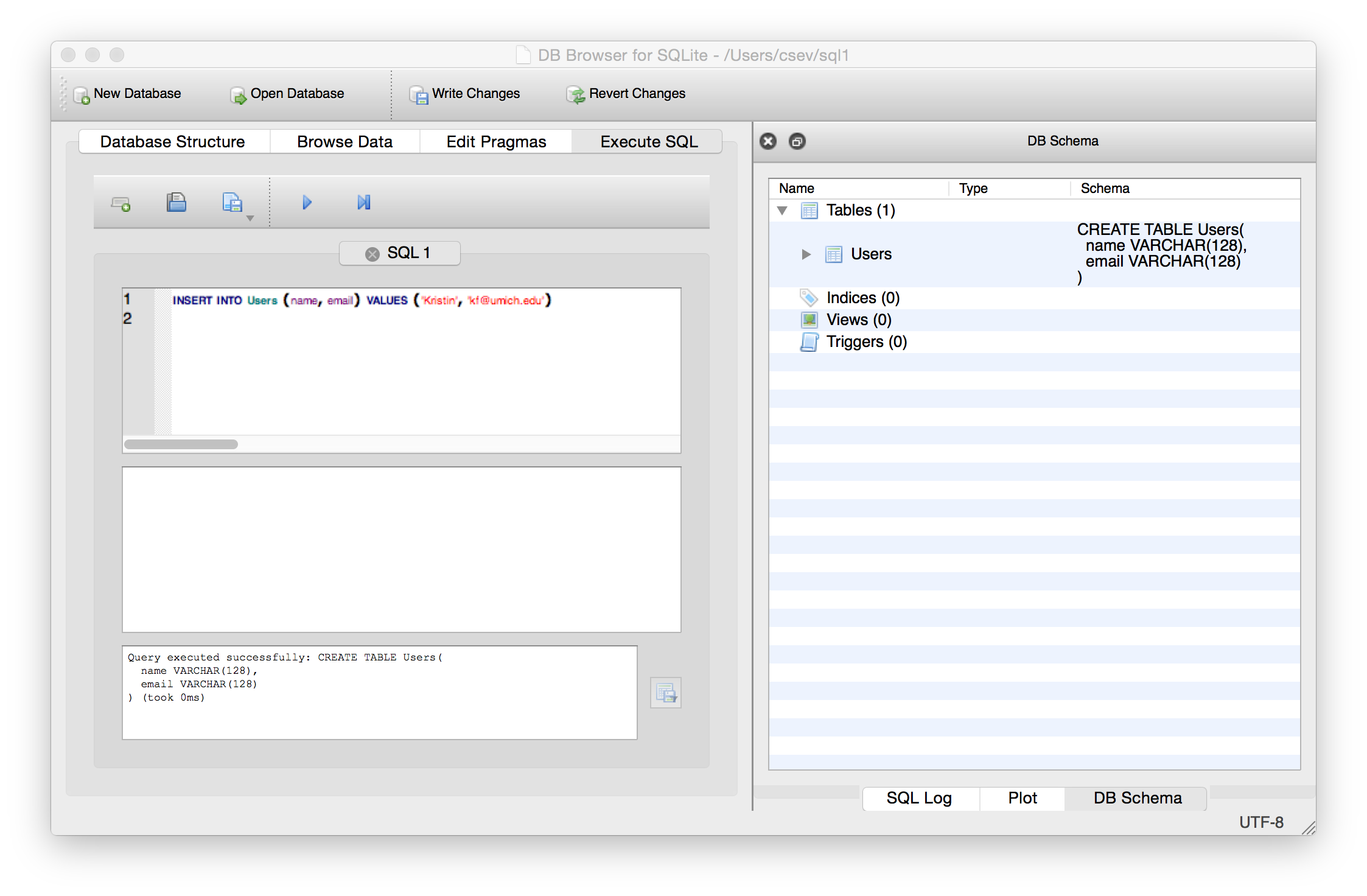 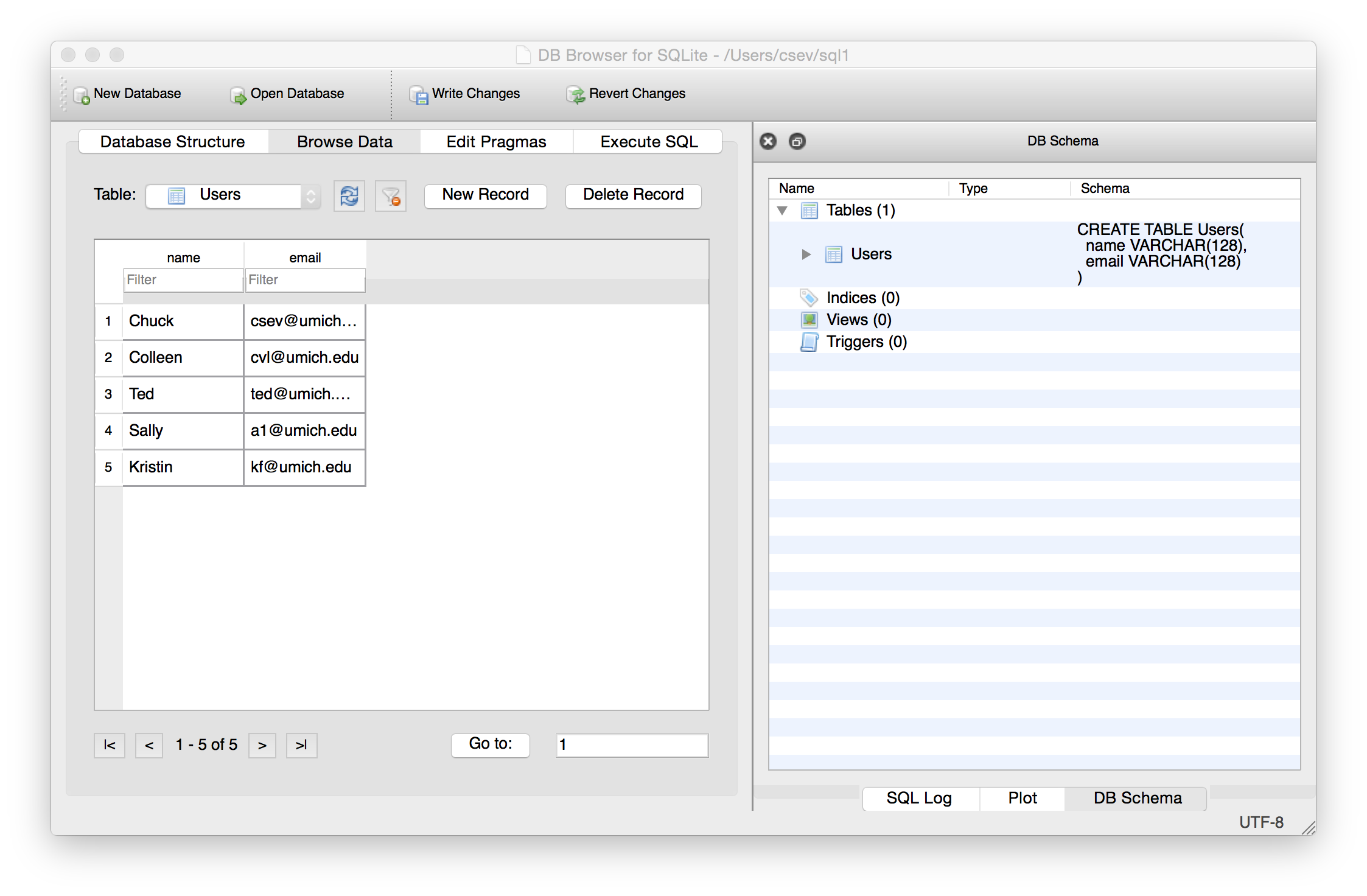 SQL: Delete
Delete usuwa z tabeli wiersz spełniający określone kryteria
DELETE FROM Users WHERE email='ted@umich.edu’;
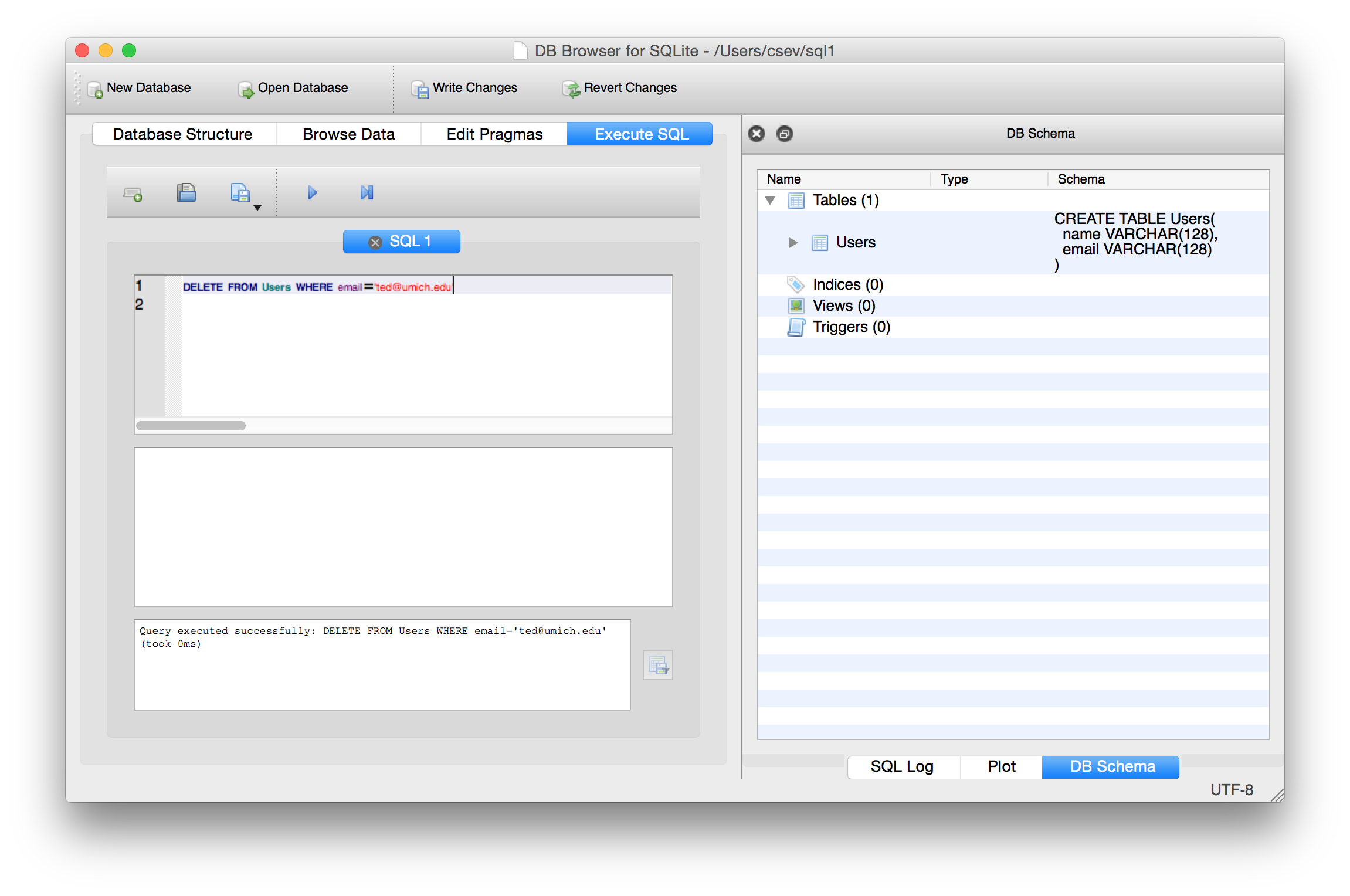 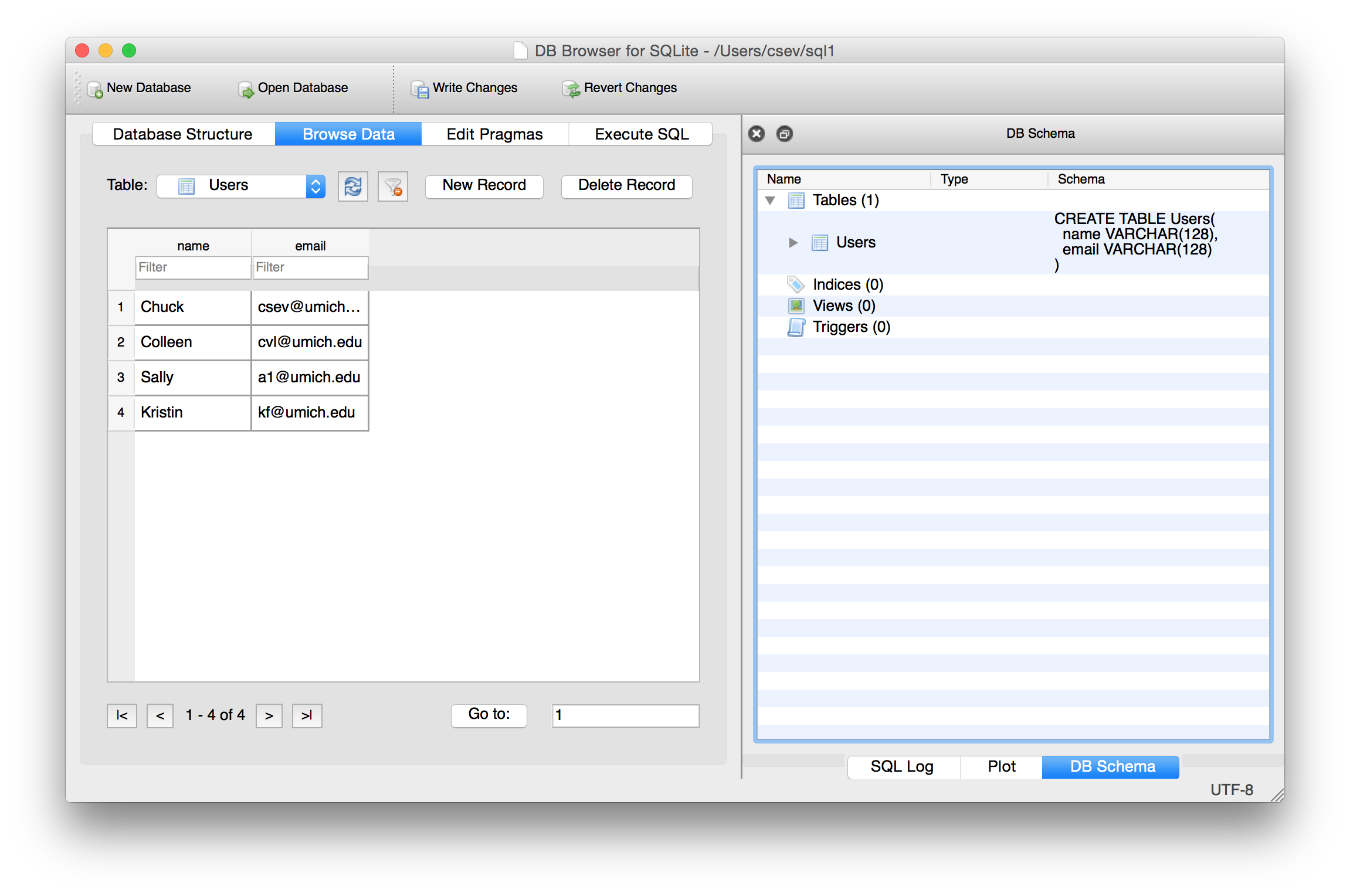 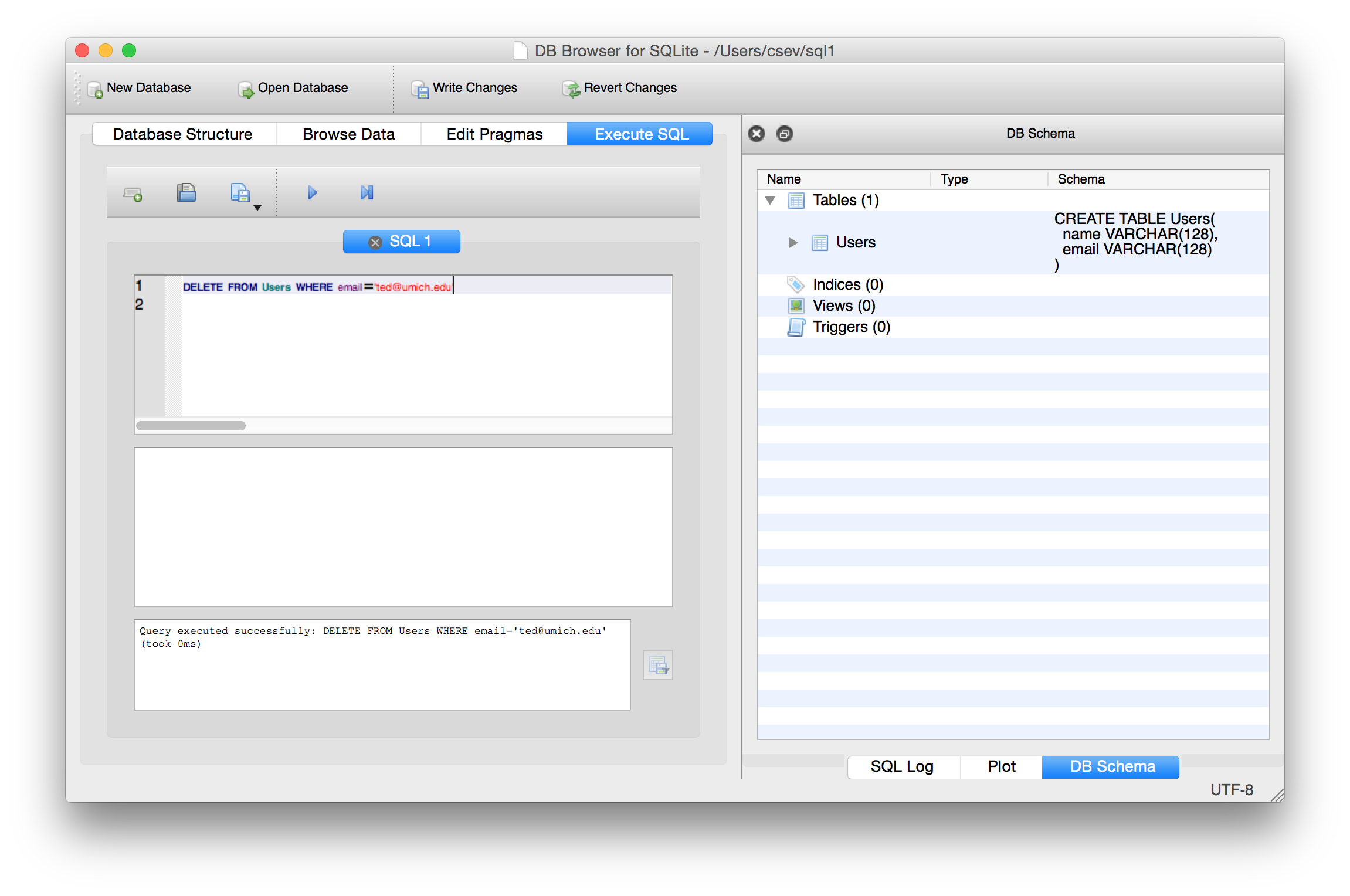 SQL: Update
Aktualizuje pole określone klauzulą WHERE
UPDATE Users SET name='Charles' WHERE email='csev@umich.edu’;
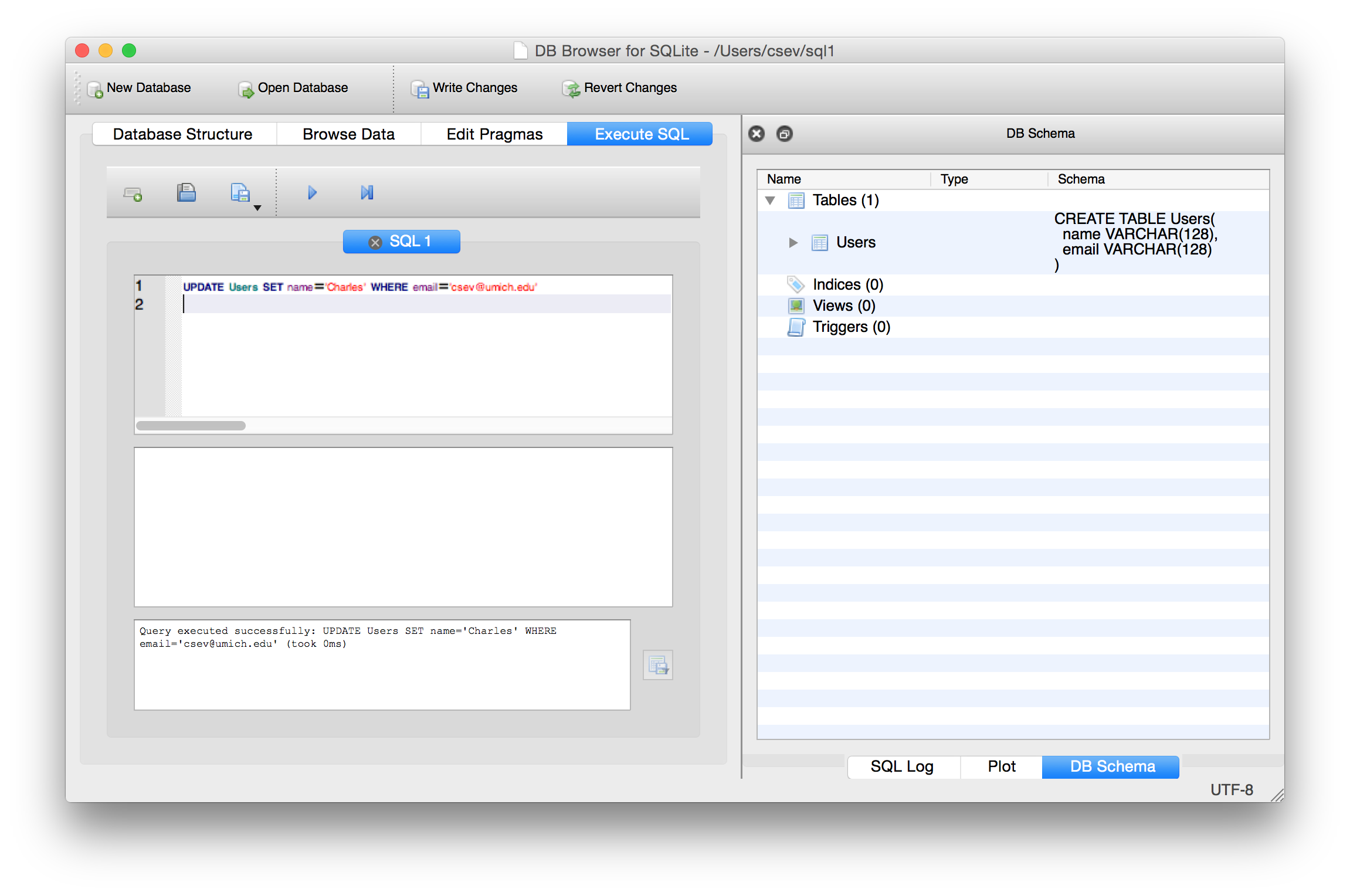 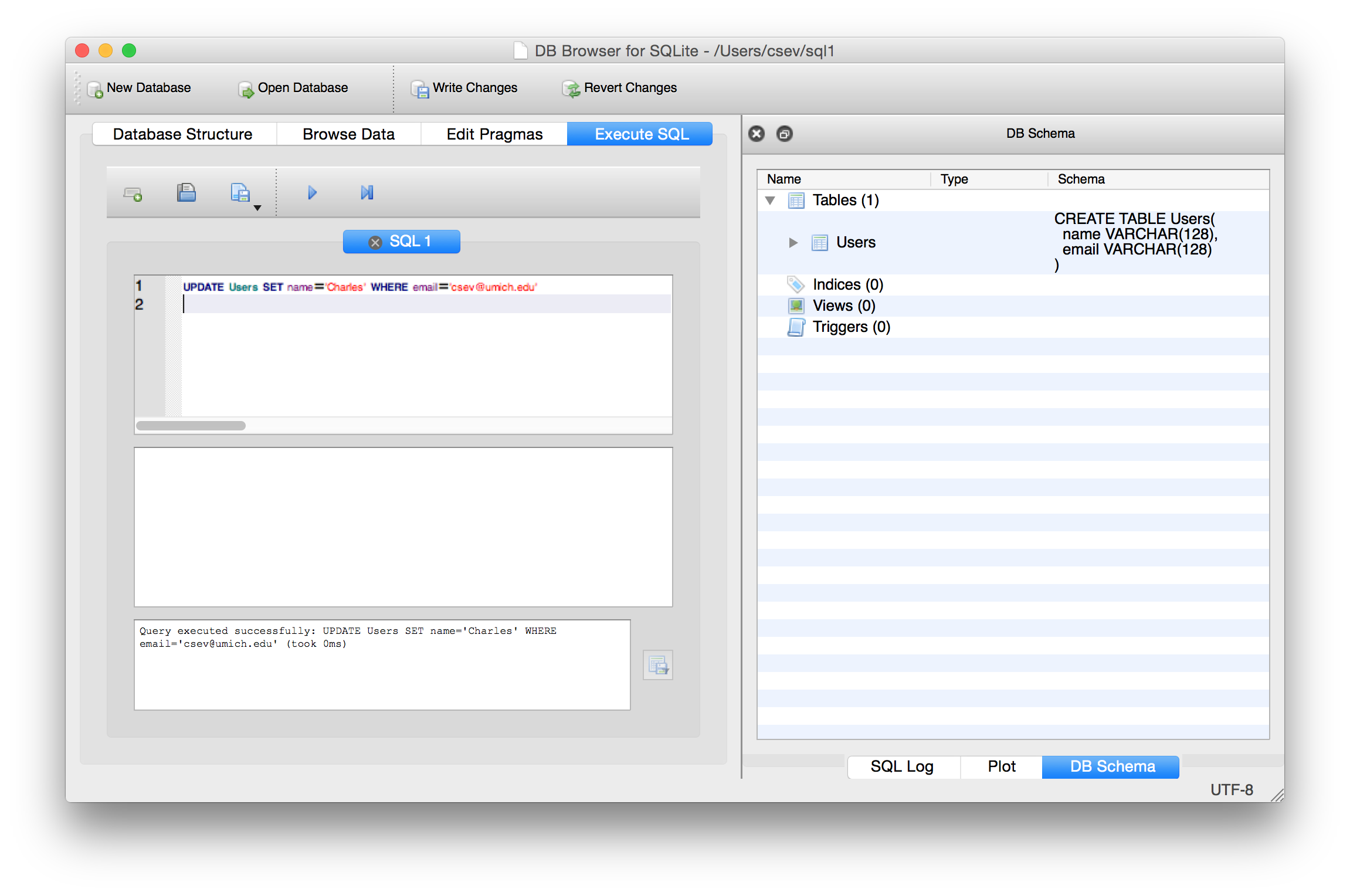 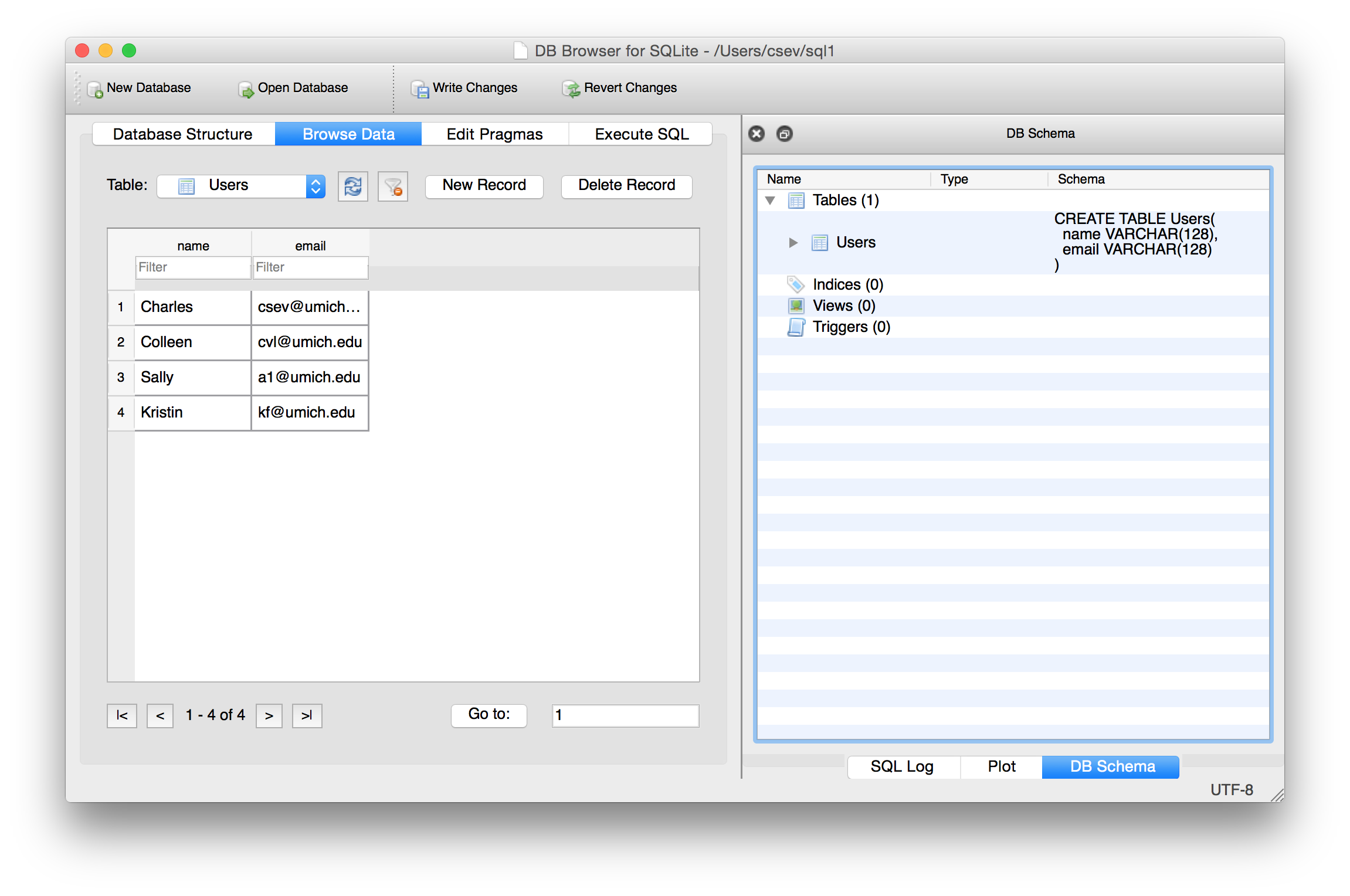 Pobieranie rekordów: Select
Instrukcja SELECT pobiera grupę rekordów. Możesz pobrać wszystkie rekordy albo zakres określony klauzulą WHERE
SELECT * FROM Users;
SELECT * FROM Users WHERE email='csev@umich.edu’;
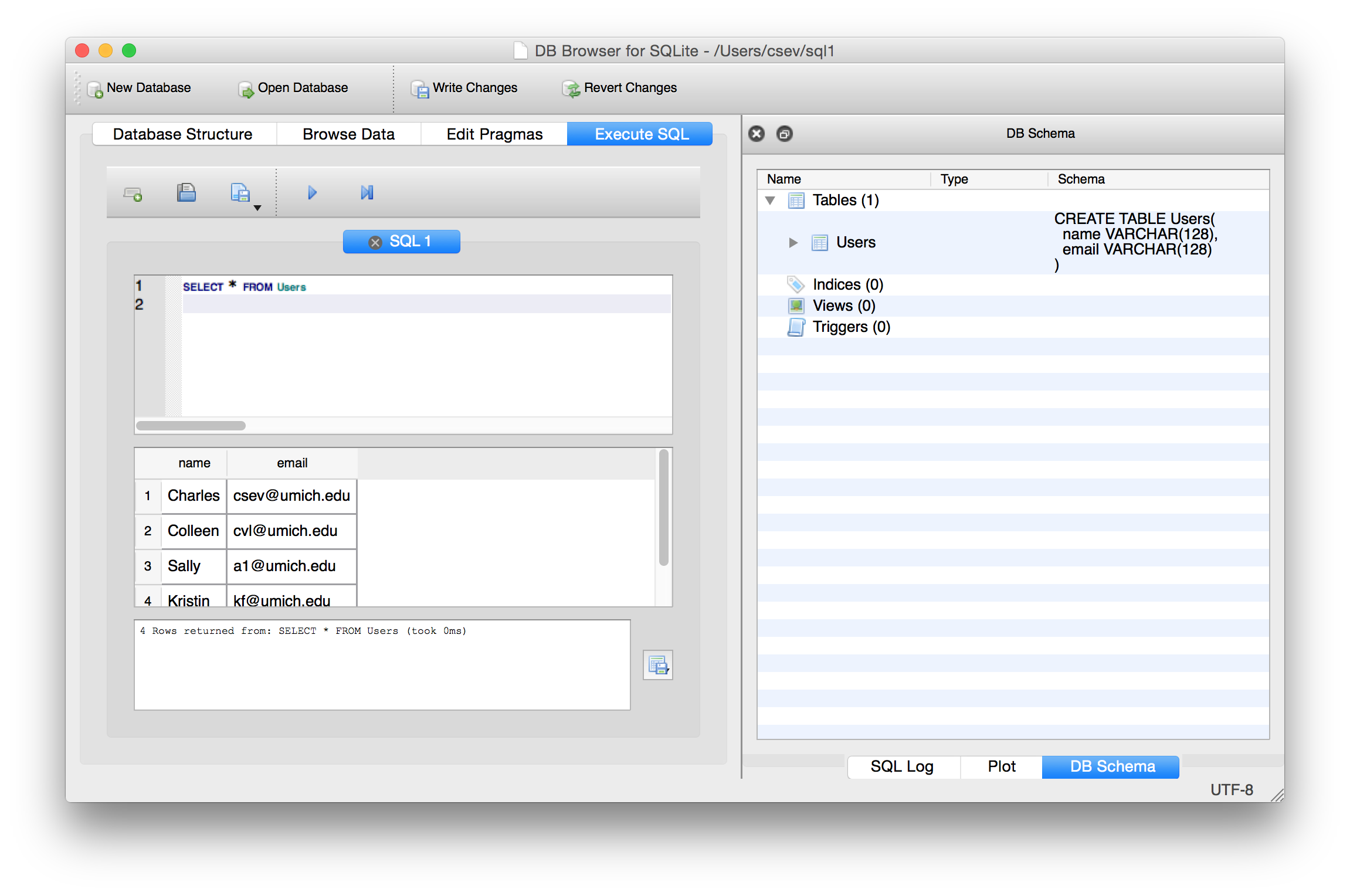 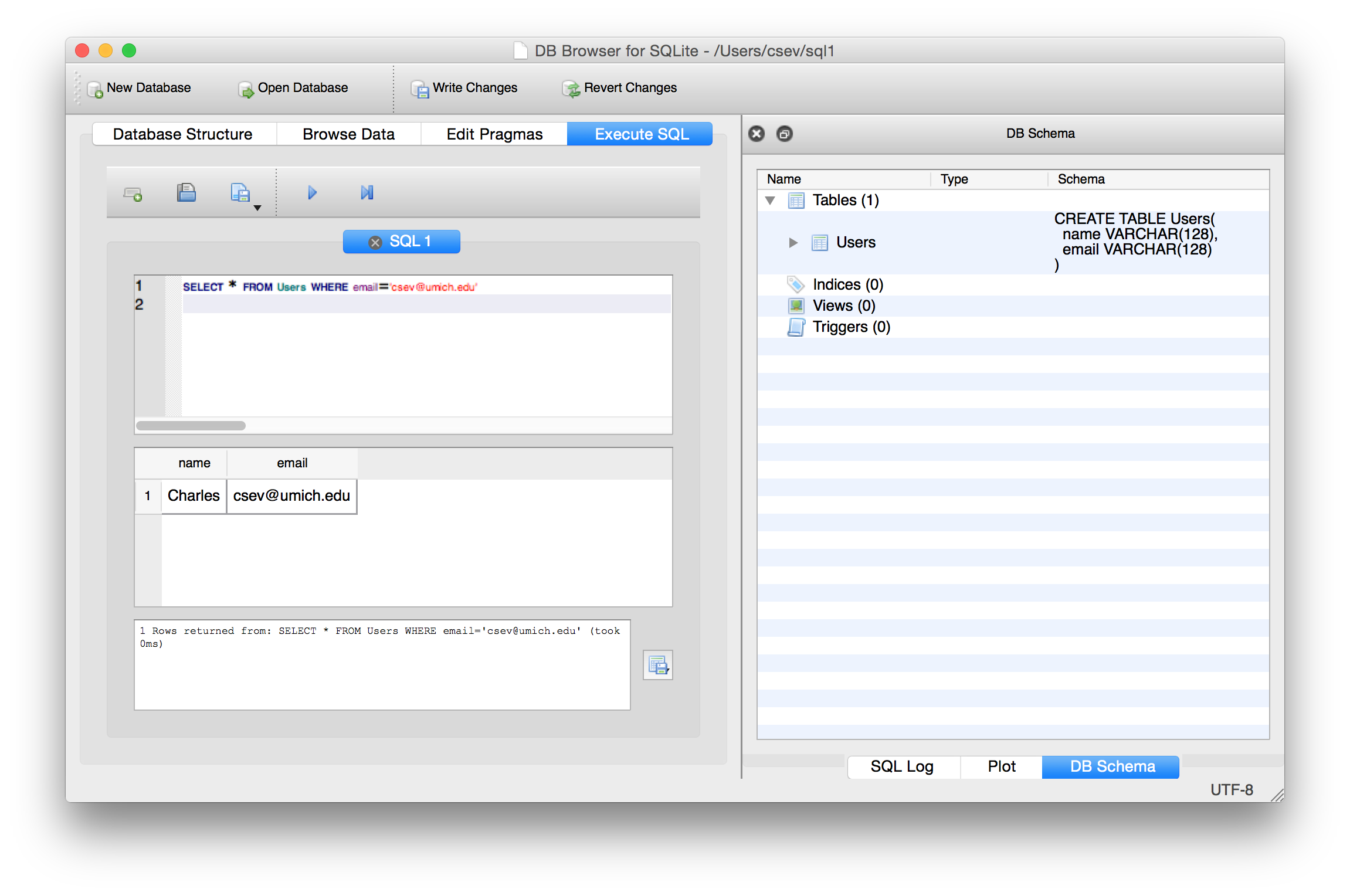 Sortowanie z użyciem ORDER BY
Możesz dodać klauzulę ORDER BY do instrukcji SELECT, aby pobrane wyniki były posortowane malejąco
SELECT * FROM Users ORDER BY email;
SELECT * FROM Users ORDER BY name DESC;
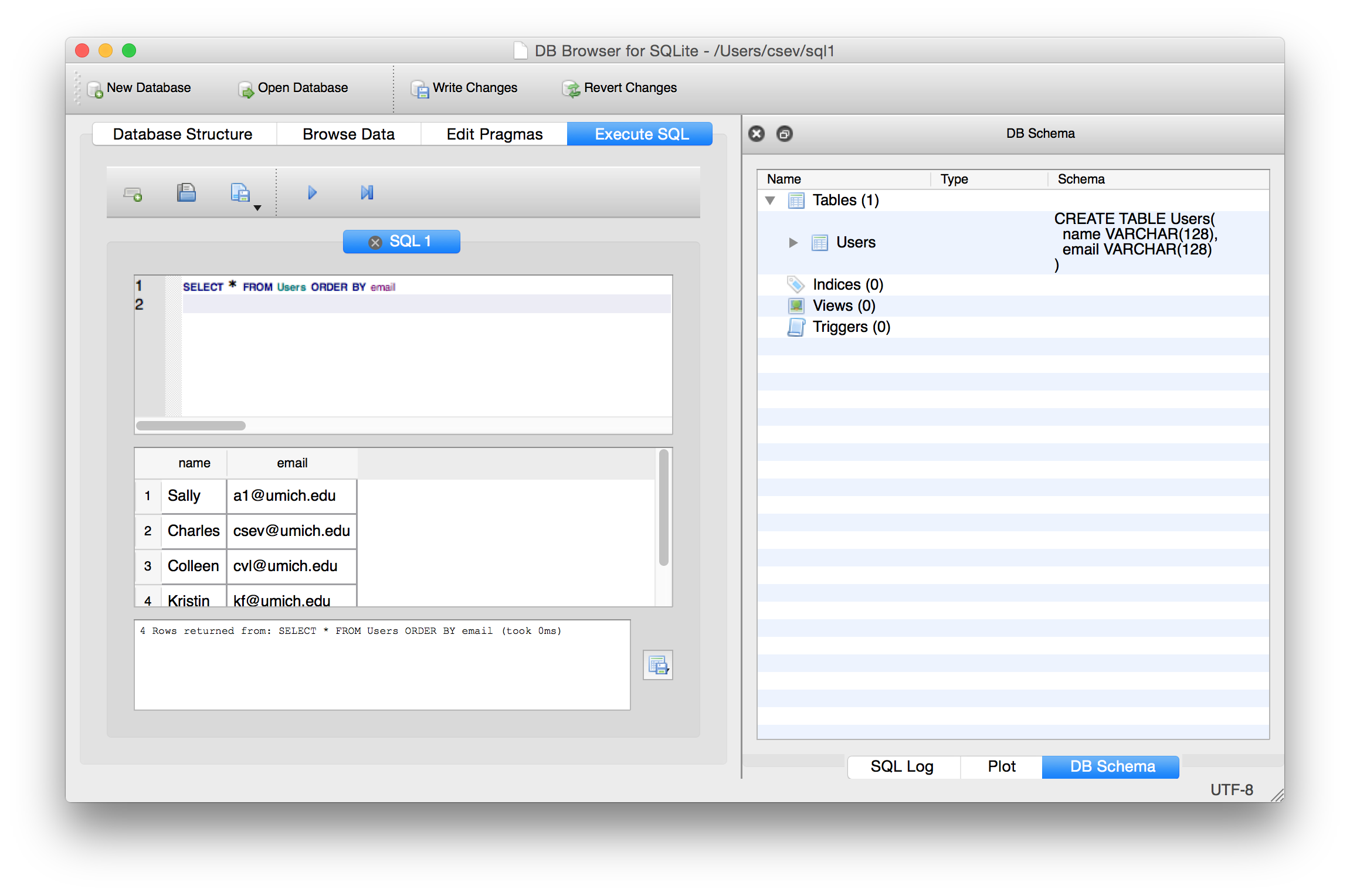 Podsumowanie SQL
INSERT INTO Users (name, email) VALUES ('Kristin', 'kf@umich.edu’);
DELETE FROM Users WHERE email='ted@umich.edu’;
UPDATE Users SET name="Charles" WHERE email='csev@umich.edu’;
SELECT * FROM Users;
SELECT * FROM Users WHERE email='csev@umich.edu’;
SELECT * FROM Users ORDER BY email;
To nie jest zbyt ciekawe (na razie)
Tabele przypominają duże, szybkie arkusze kalkulacyjne, których wiersze i kolumny możemy programować za pomocą poleceń
Ich moc ujawni się dopiero, kiedy będziemy mieli więcej tabel i zaczniemy wykorzystywać relacje między nimi
Złożone modele danych i relacje
https://pl.wikipedia.org/wiki/Model_relacyjny
Projektowanie baz danych
Projektowanie baz danych to sztuka wymagająca konkretnych umiejętności i doświadczenia
Naszym celem jest uniknięcie poważnych błędów i projektowanie przejrzystych i czytelnych baz danych
Inni mogą później zwiększać wydajność
Projektowanie baz danych zaczyna się od rysunku
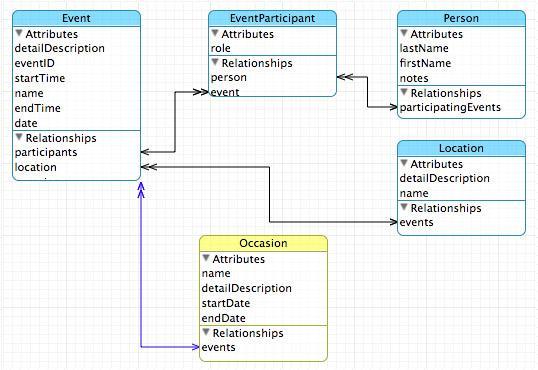 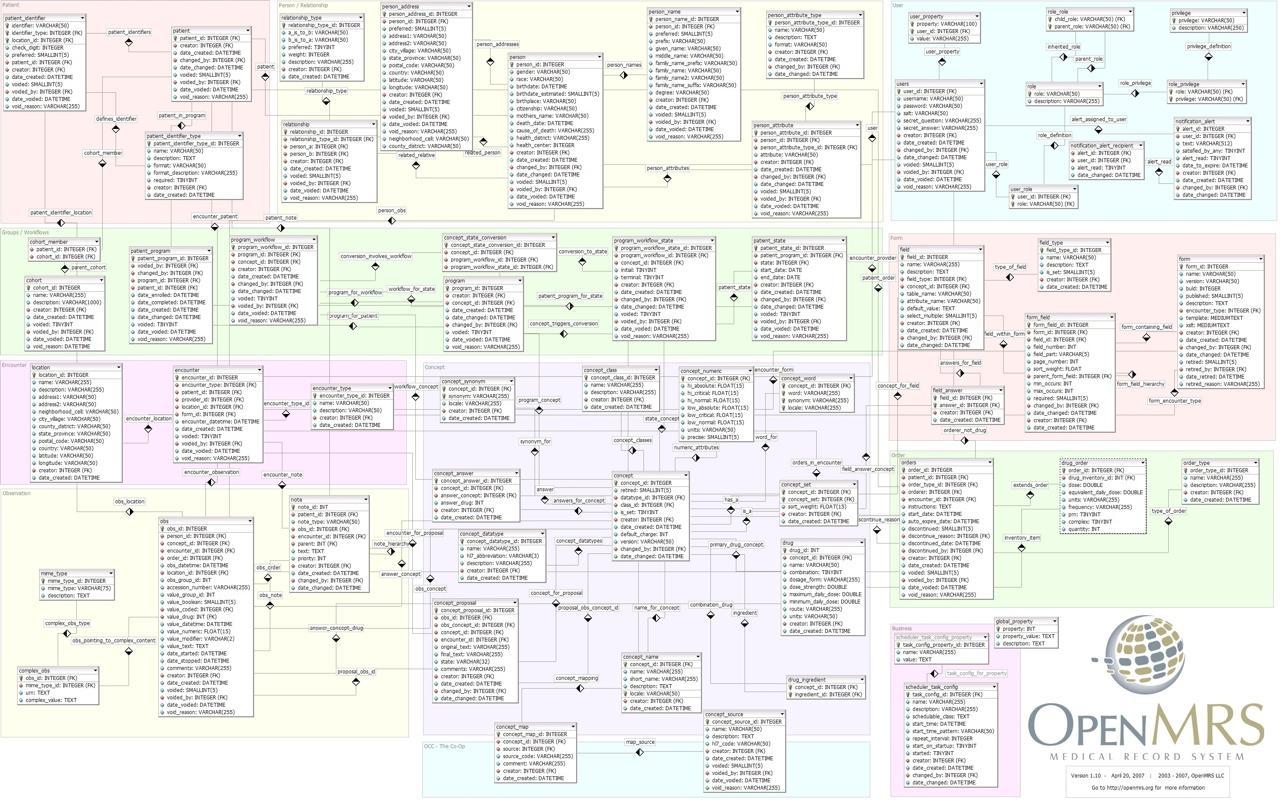 Budowanie modelu danych
Rozrysowujemy dane dla naszej aplikacji, wymyślamy, jak reprezentować obiekty i relacje między nimi
Podstawowa zasada: nie wprowadzaj tych samych danych dwa razy – zamiast tego użyj relacji
Jeśli w “rzeczywistym świecie” jest jedna rzecz, to w bazie danych powinna znaleźć się też jeden raz
Ścieżka
Dł
Artysta
Album
Gatunek
Ocena
Licznik
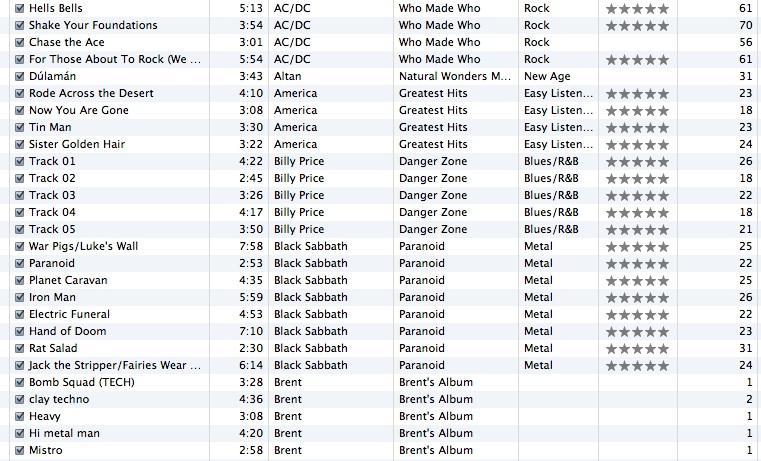 Czy każda “część informacji”...
Album
jest kolumną obiektu czy atrybutem innego obiektu?
po zdefiniowaniu obiektów powinniśmy określić relacje między nimi
Dł
Gatunek
Artysta
Ocena
Ścieżka
Licznik
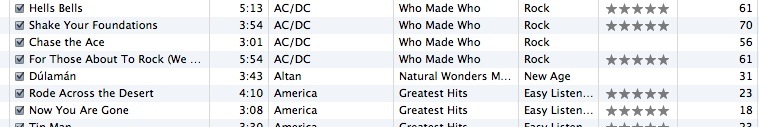 Ścieżka
Album
Artysta
Gatunek
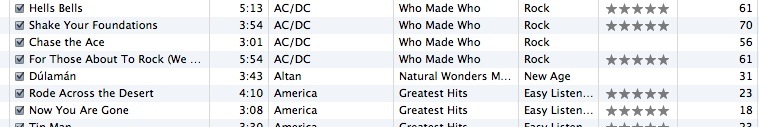 Ocena
Dł
Licznik
Ścieżka

Ocena
Dł
Licznik
Artysta
Ścieżka
Album
należy do
Artysta
Album
Gatunek
należy do
należy do
Gatunek
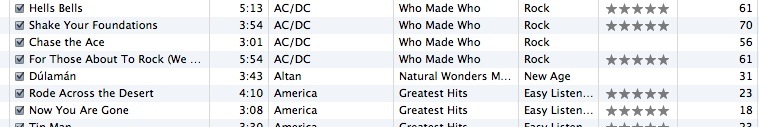 Ocena
Dł
Licznik
Ścieżka

Ocena
Dł
Licznik
Artysta
należy do
Album
należy do
należy do
Gatunek
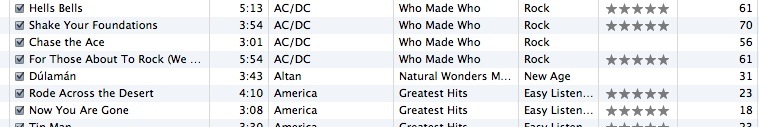 Reprezentacja relacji w bazie danych
Normalizacja bazy danych (3NF)
Są *tony* teorii na temat baz danych – bez wiedzy z zakresu rachunku predykatów pierwszego rzędu i tak nie warto się w nie zagłębiać...
Nie powielaj danych – odnoś się do nich, wskazuj dane
Używaj liczb całkowitych jako kluczy i odnośników
Dodaj specjalną kolumnę “klucza” do każdej tabeli i używaj jej w odniesieniach. Zgodnie z konwencją wielu programistów nazywa ją “id”
https://en.wikipedia.org/wiki/Database_normalization
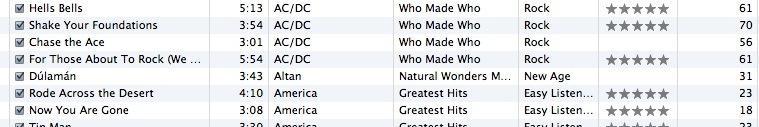 Chcemy wiedzieć, jaki zespół “stworzył” każdą ścieżkę...

Do jakiego albumu “należy” ta piosenka?

Z jakim albumem ta piosenka jest powiązana?
Schemat odwołań całkowitoliczbowych
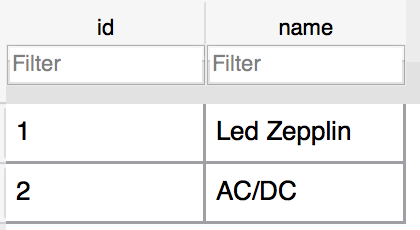 Artysta
Używamy liczb całkowitych, aby odwołać się do wierszy w innej tabeli
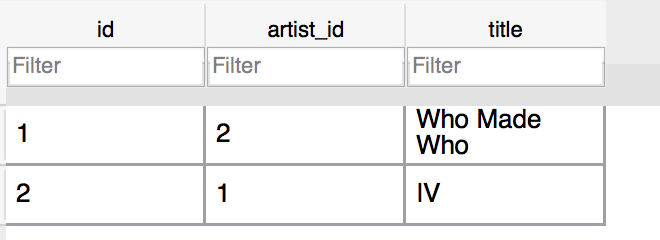 Album
Trzy rodzaje kluczy
klucz główny – zazwyczaj liczba całkowita zwiększana automatycznie
klucz logiczny – rzeczywisty świat używa go do wyszukiwania
klucz obcy – zazwyczaj klucz numeryczny wskazujący wiersz w innej tabeli
Album
 id
 title
 artist_id
 ...
Reguły kluczy
Najlepsze praktyki
nigdy nie użwaj klucza logicznego jako klucza głównego
klucze logiczne  mogą się zmieniać, zazwyczaj powoli
relacje oparte na dopasowaniach tekstowych są mniej wydajne niż numeryczne
User
  id
  login
  password
  name
  email
  created_at
  modified_at
  login_at
Klucze obce
klucz obcy – jedna z tabeli zawiera kolumnę, w której kulcze onoszą się do kluczy głównych innej tabeli
kiedy wszystkie klucze główne są numeryczne, to i klucze obce są numeryczne – to bardzo, bardzo dobre
Album
 id
 title
 artist_id
 ...
Artist
 id
 name
 ...
Budowanie relacji (w tabelach)
Track
  Rating
  Len
  Count
Artist
należy do
Album
należy do
należy do
Genre
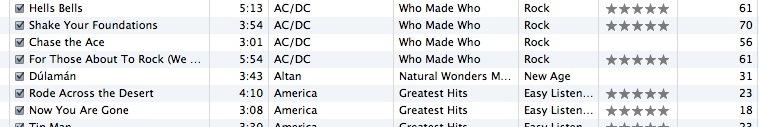 należy do
Track
Title
Album
Rating
Track
Len
Count
id
title
Album
rating
Tabela
Klucz główny
Klucz logiczny
Klucz obcy
id
len
title
count
album_id
Artist
Track
id
Album
id
name
title
id
title
rating
len
Tabela
Klucz główny
Klucz logiczny
Klucz obcy
artist_id
count
album_id
Genre
genre_id
id
Nazwa klucza obcego artist_id wg. konwencji
name
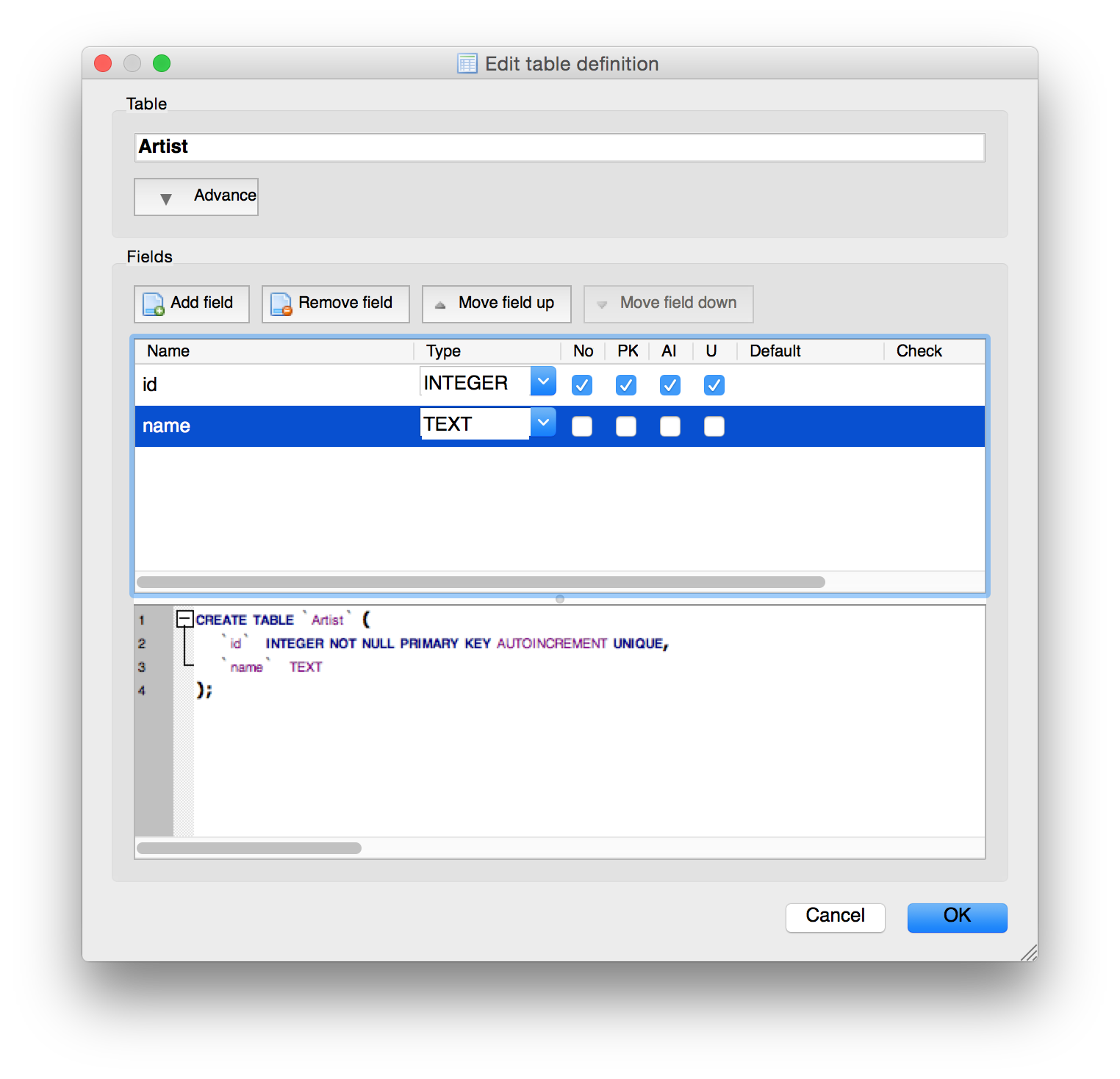 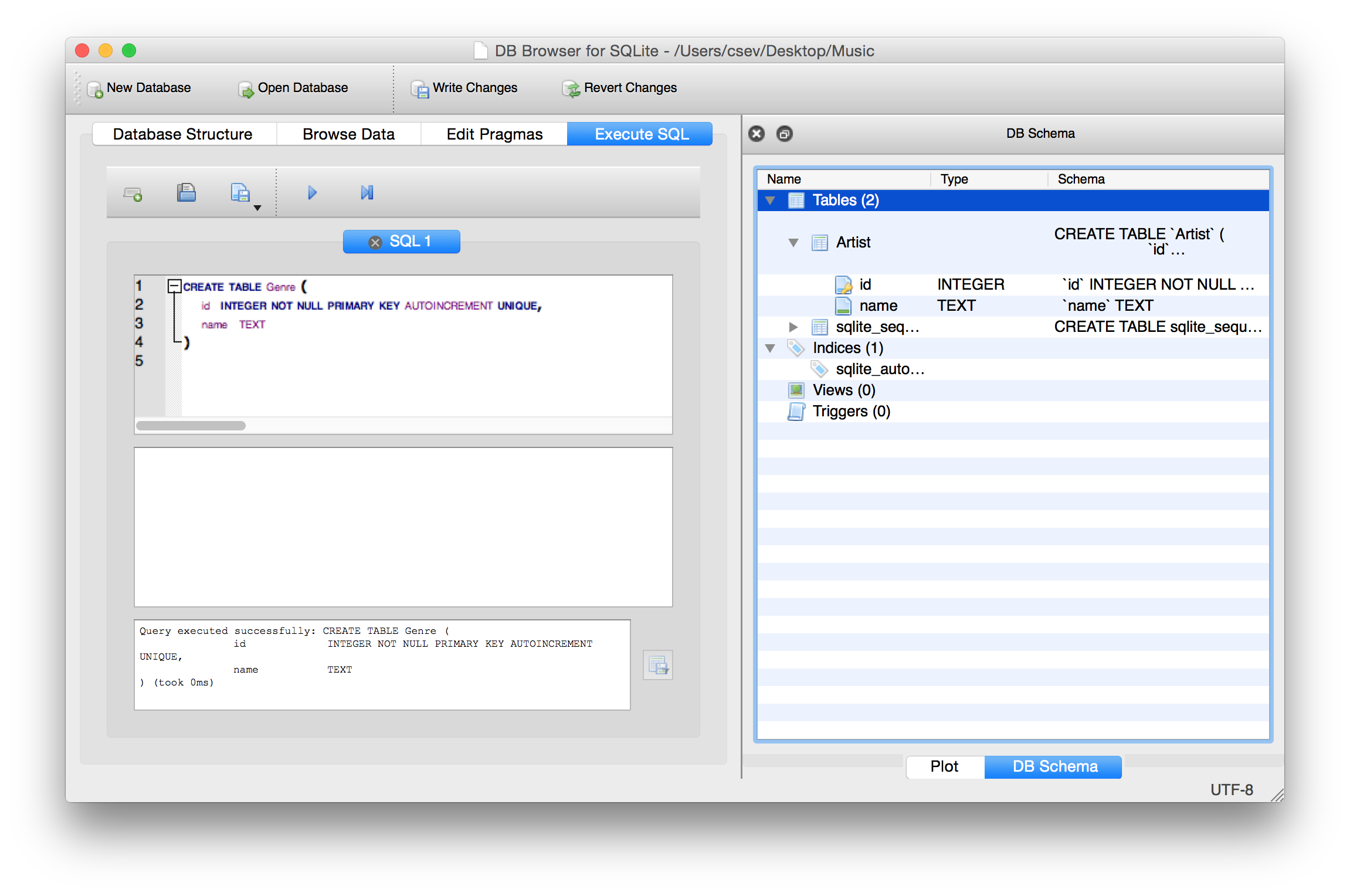 CREATE TABLE Genre (
    id     INTEGER NOT NULL PRIMARY KEY AUTOINCREMENT UNIQUE,
   name = ""
)
CREATE TABLE Album (
	id         INTEGER NOT NULL PRIMARY KEY AUTOINCREMENT UNIQUE,
	artist_id  INTEGER,
	title      TEXT
);
CREATE TABLE Track (
	id         INTEGER NOT NULL PRIMARY KEY AUTOINCREMENT UNIQUE,
	title      TEXT, 
	album_id   INTEGER,
	genre_id   INTEGER,
	len        INTEGER, 
	rating     INTEGER, 
	count      INTEGER
);
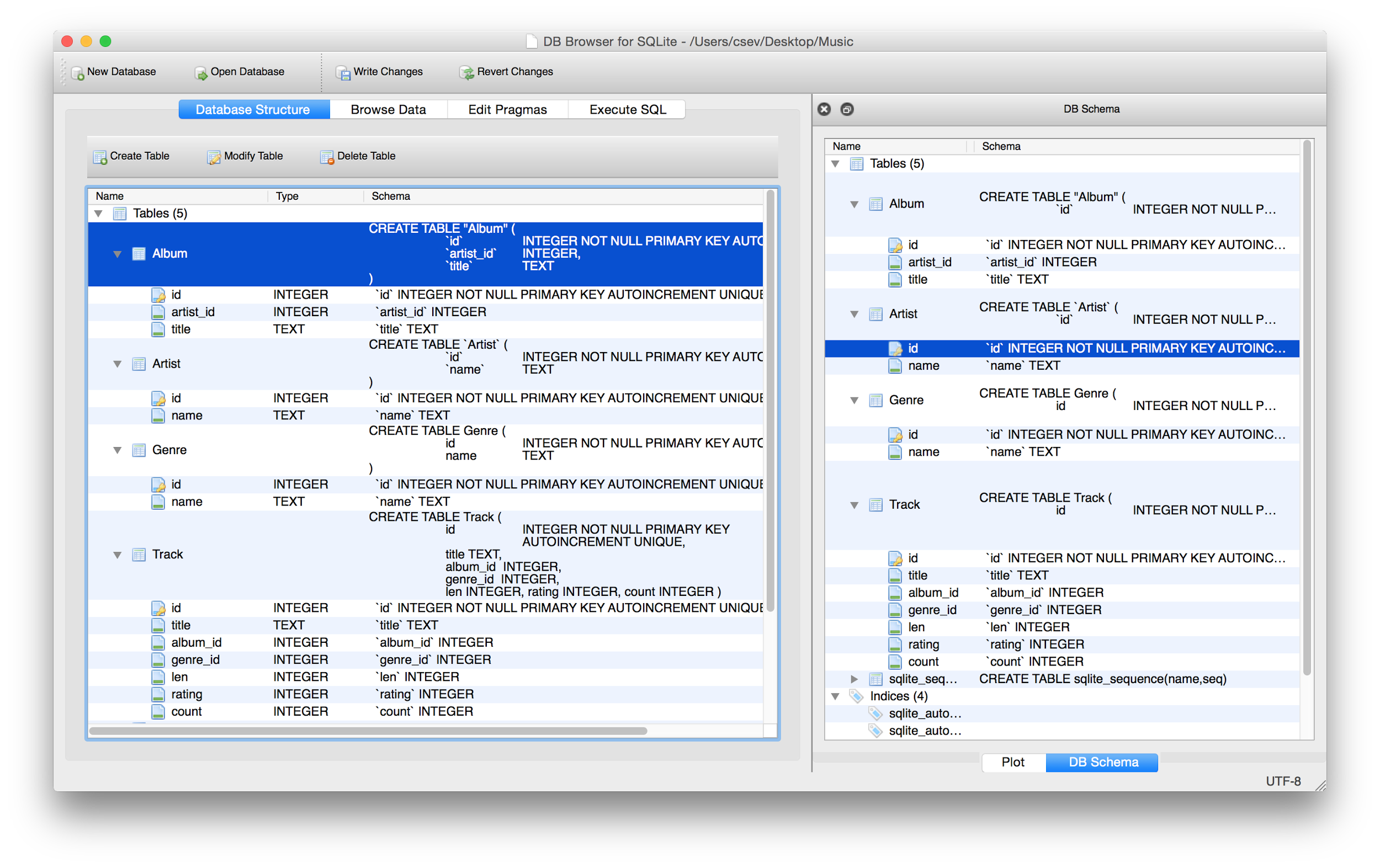 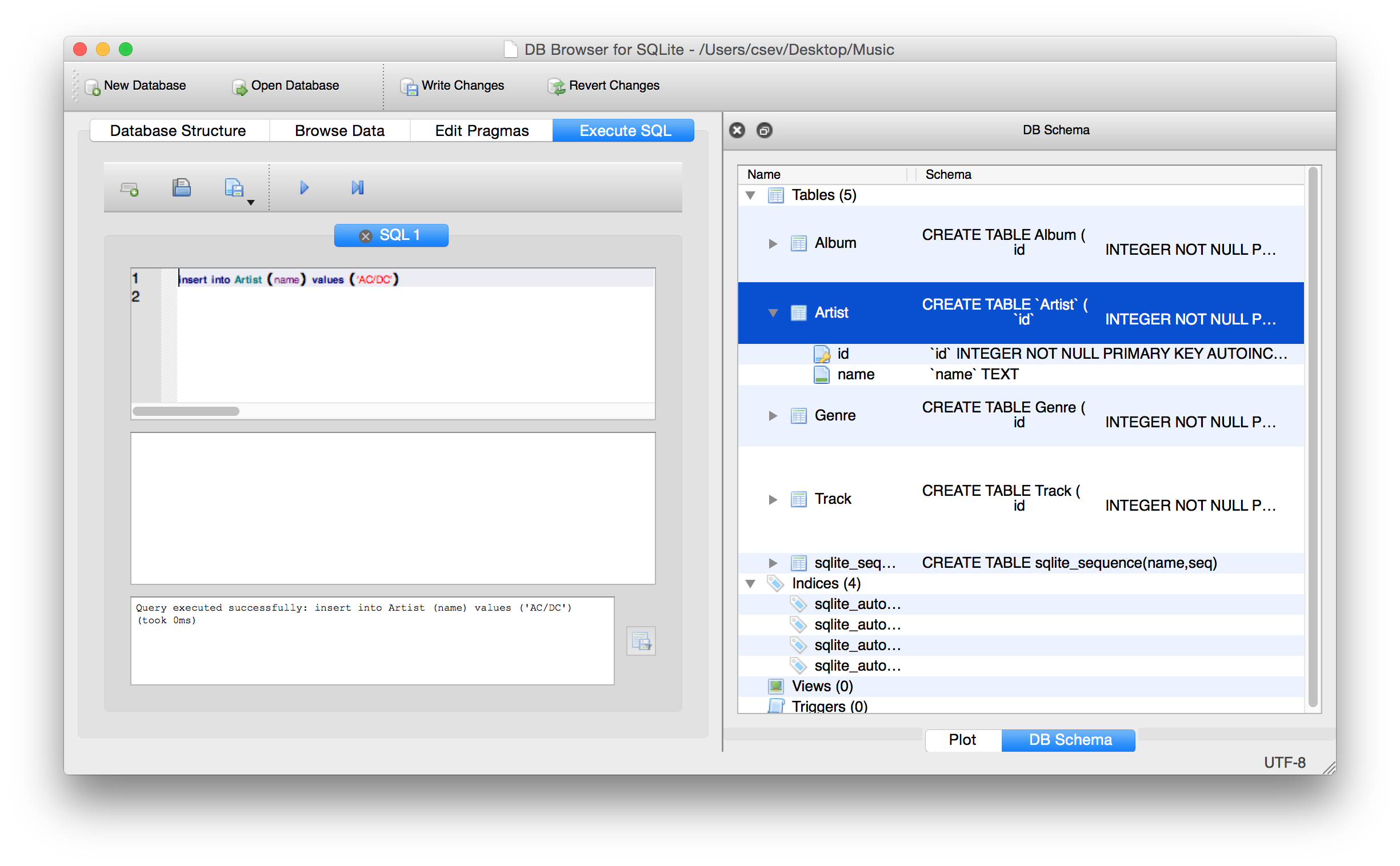 INSERT INTO Artist (name) VALUES ('Led Zepplin');
INSERT INTO Artist (name) VALUES ('AC/DC');
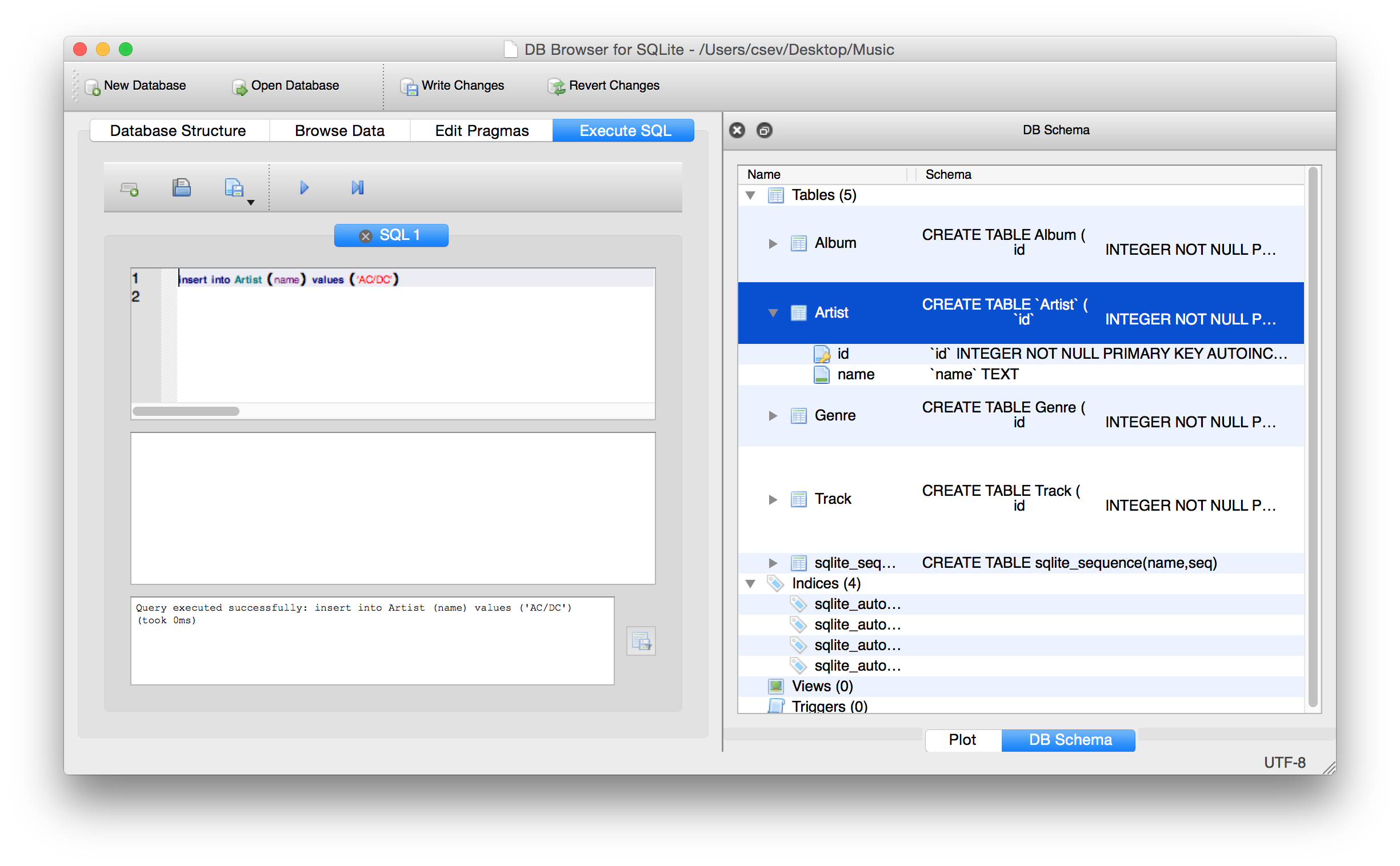 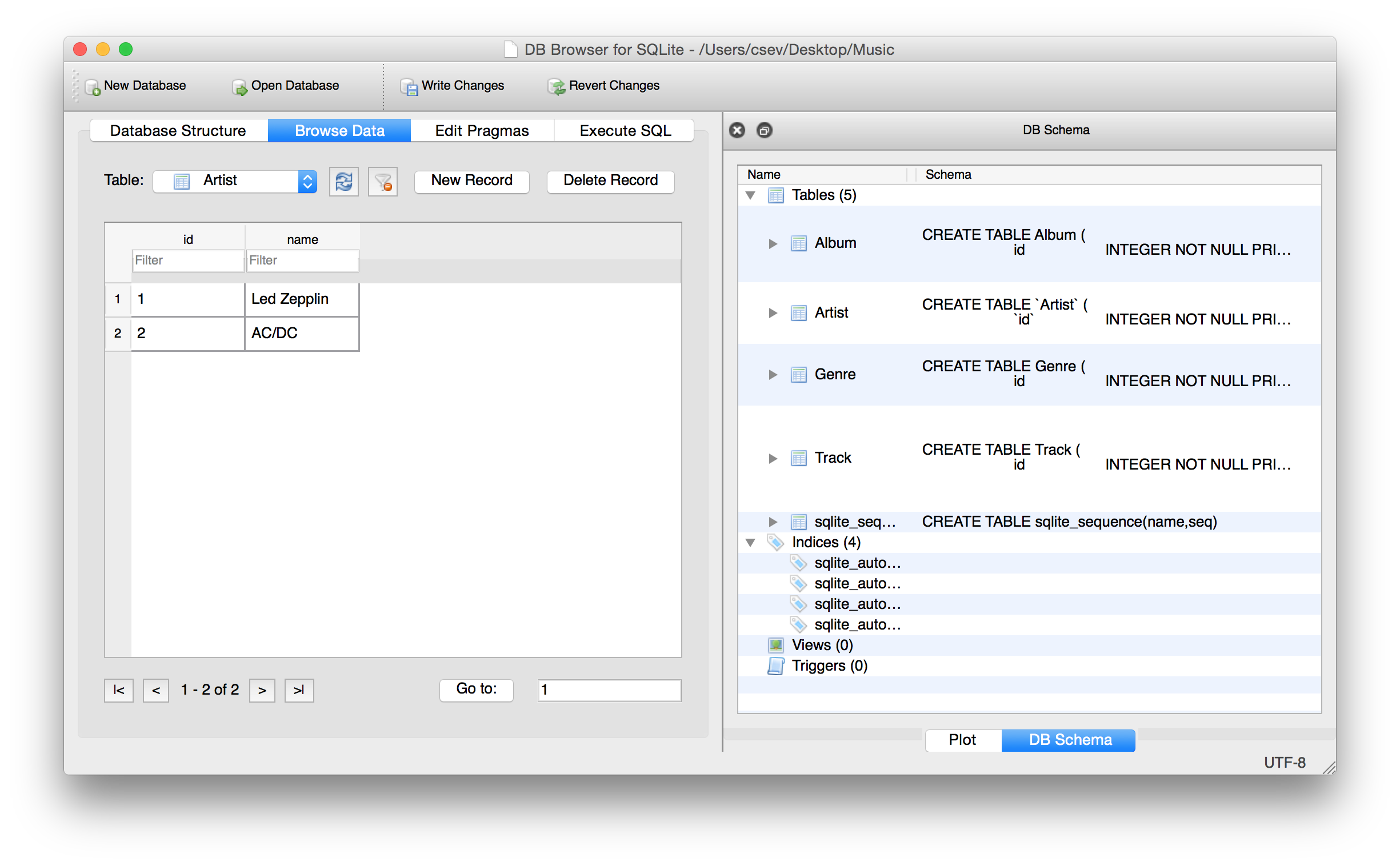 INSERT INTO Artist (name) VALUES ('Led Zepplin');
INSERT INTO Artist (name) VALUES ('AC/DC');
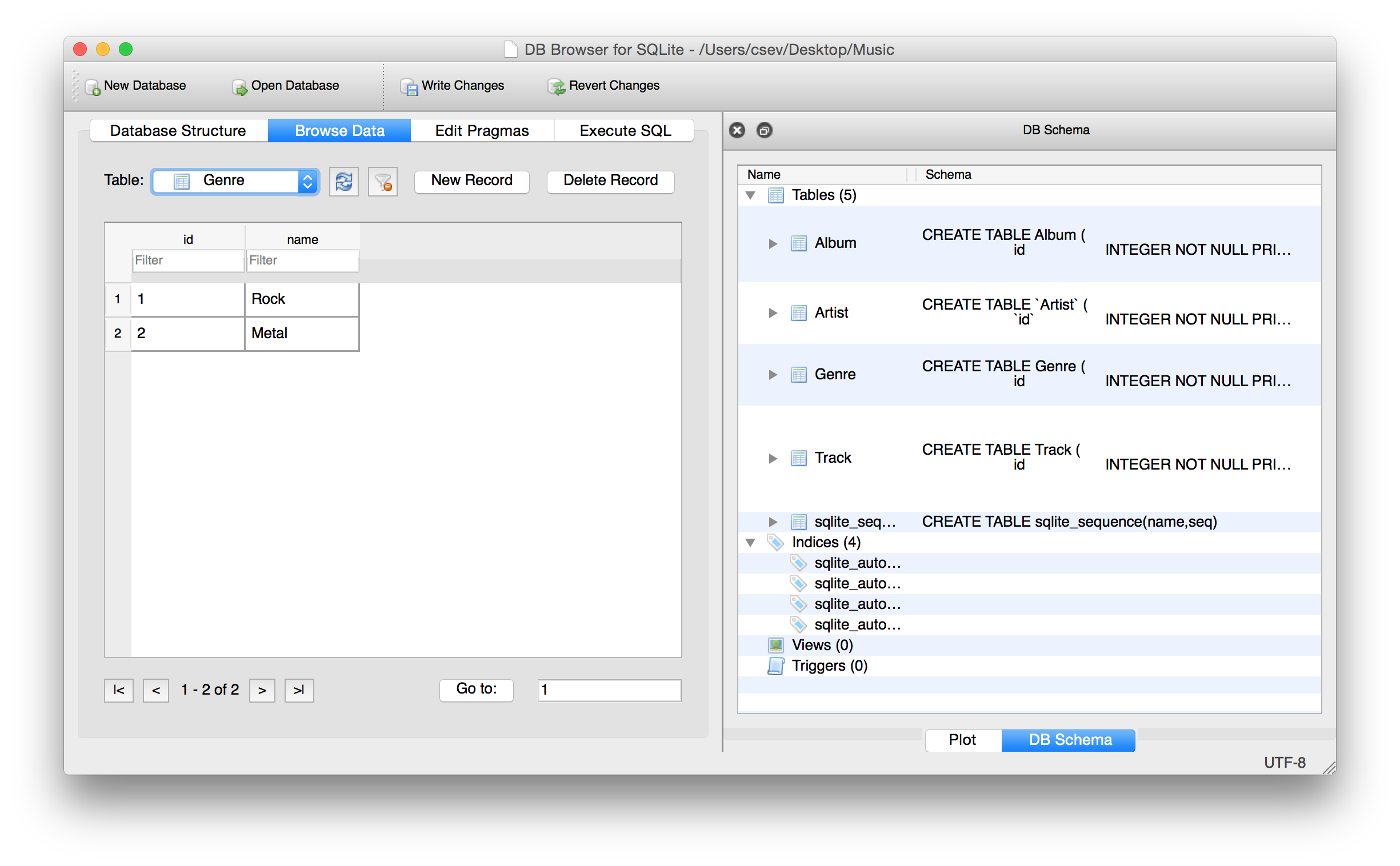 INSERT INTO Genre (name) VALUES ('Rock');
INSERT INTO Genre (name) VALUES ('Metal');
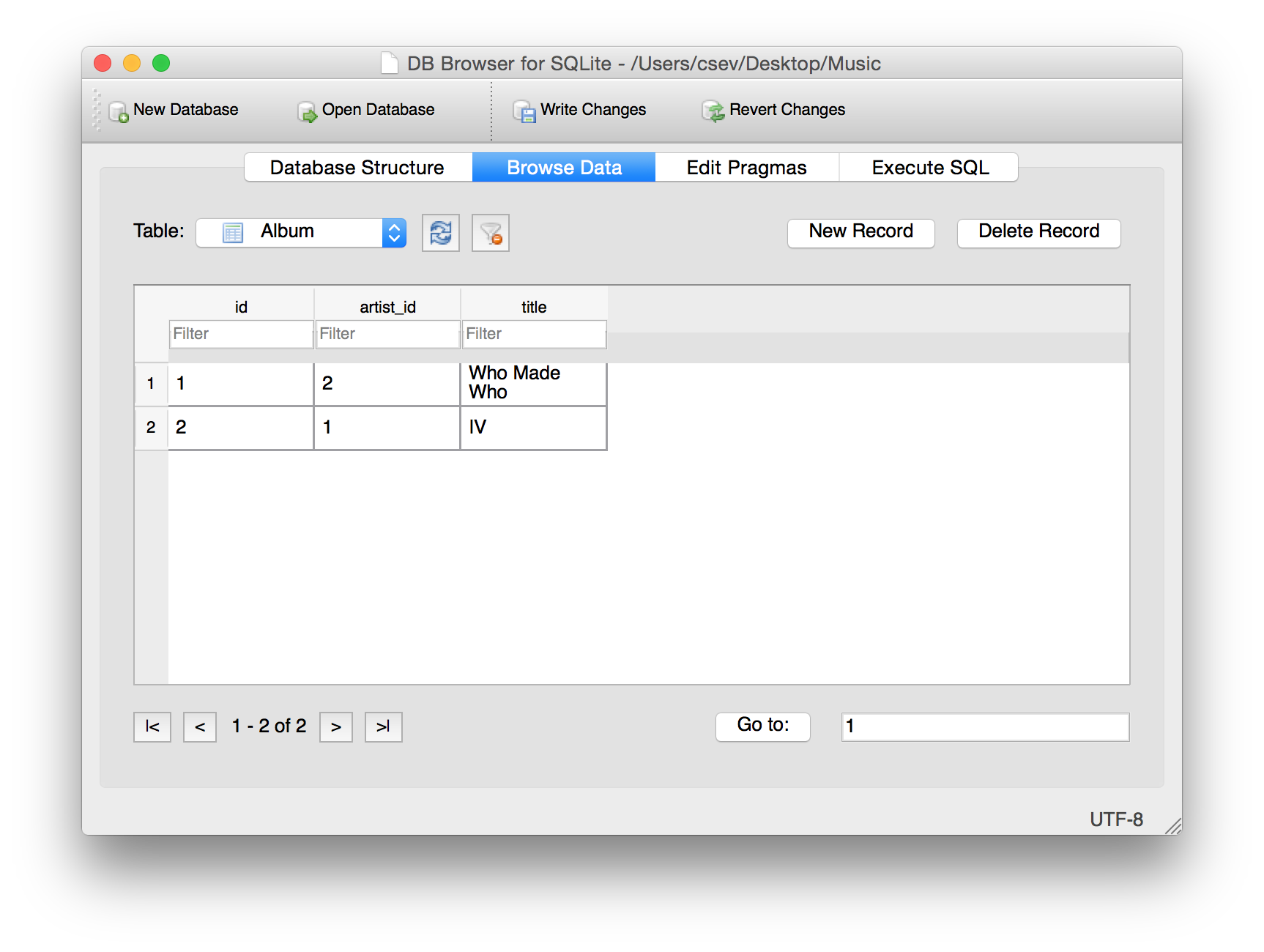 INSERT INTO Album (title, artist_id) VALUES ('Who Made Who', 2);
INSERT INTO Album (title, artist_id) VALUES ('IV', 1);
INSERT INTO Track (title, rating, len, count, album_id, genre_id) 
     VALUES ('Black Dog', 5, 297, 0, 2, 1);
INSERT INTO Track (title, rating, len, count, album_id, genre_id)
     VALUES ('Stairway', 5, 482, 0, 2, 1);
INSERT INTO Track (title, rating, len, count, album_id, genre_id) 
     VALUES ('About to Rock', 5, 313, 0, 1, 2);
INSERT INTO Track (title, rating, len, count, album_id, genre_id) 
     VALUES ('Who Made Who', 5, 207, 0, 1, 2);
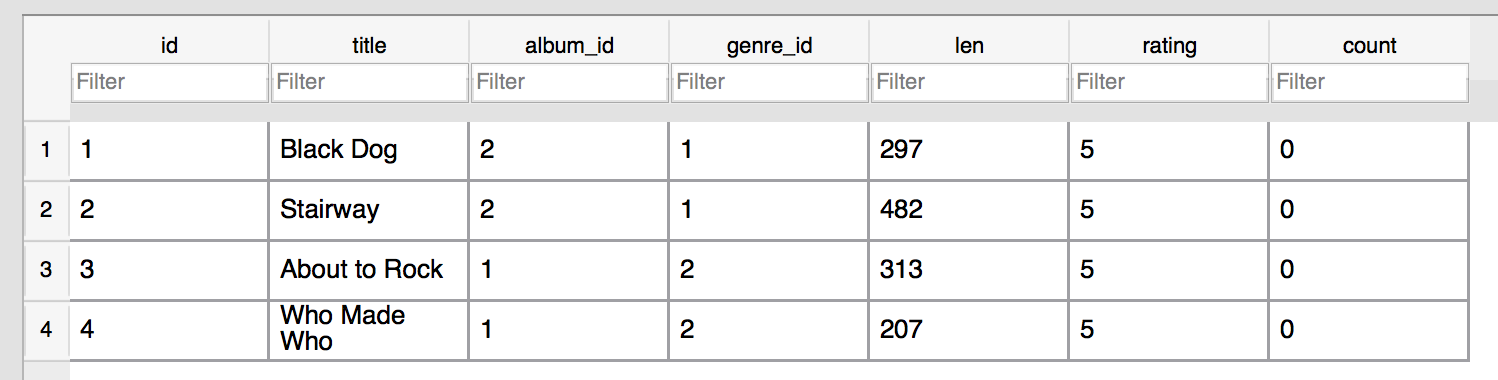 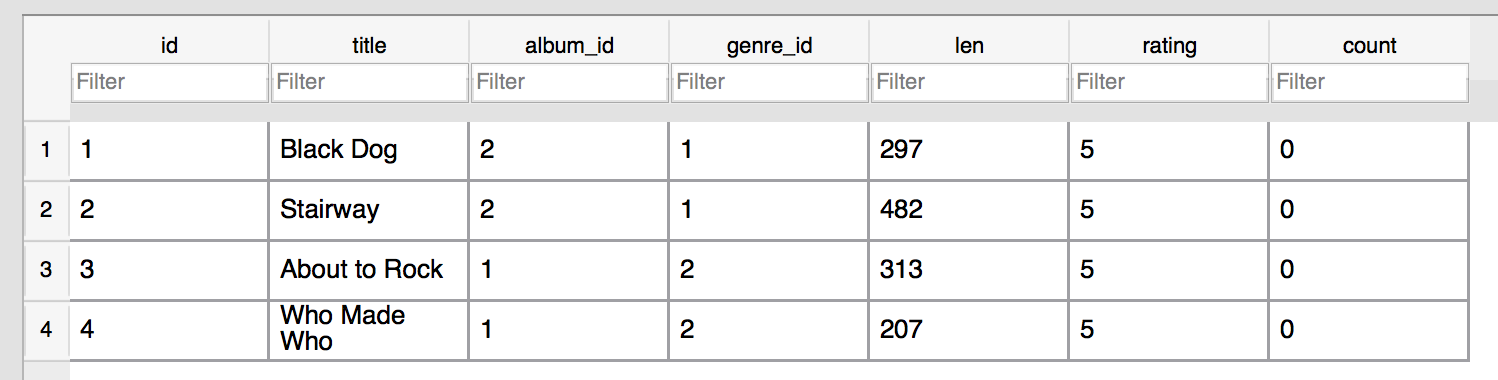 Track
Album
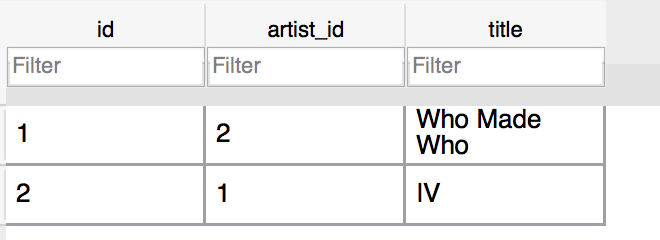 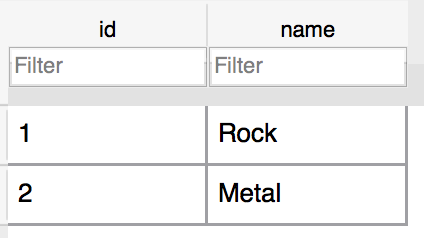 Genre
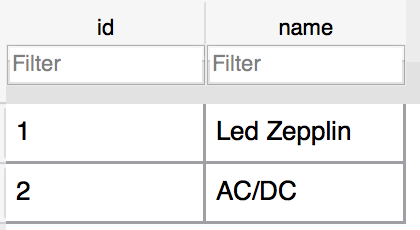 Artist
Używanie JOIN do łączenia tabel
https://pl.wikipedia.org/wiki/Join_(SQL)
Potęga relacji
Usuwając zdublowane dane i zastępując je odniesieniami do pojedynczej kopii każdej informacji, tworzymy ich “sieć”, którą relacyjne danych mogą przeszukiwać bardzo szybko, nawet jeśli danych jest dużo
Często, gdy otrzymujemy dane, pochodzą one z wielu tabel połączonych kluczami obcymi
Operacja JOIN
Operacja JOIN łączy kilka tabel i jest częścią operacji SELECT
JOIN musi wiedzieć, jak użyć kluczy tworzących połączenia – służy do tego klauzula ON
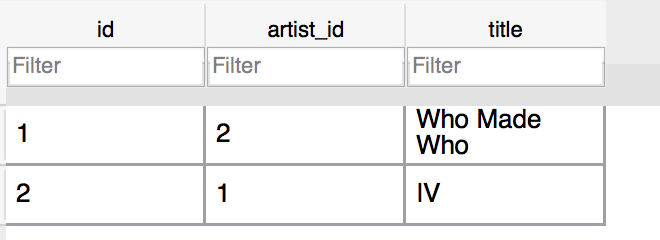 Album
Artist
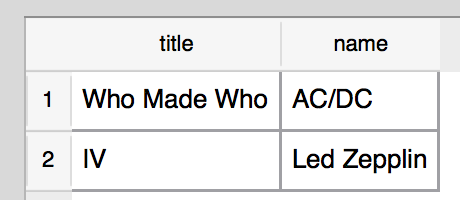 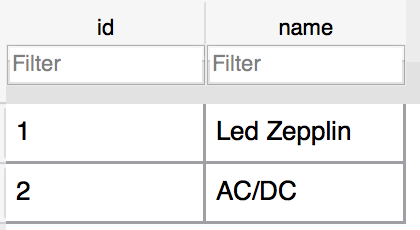 SELECT Album.title, Artist.name FROM Album JOIN Artist ON Album.artist_id = Artist.id;
Tabele zawierające dane
Co chcemy zobaczyć
Jak te tabele się łączą
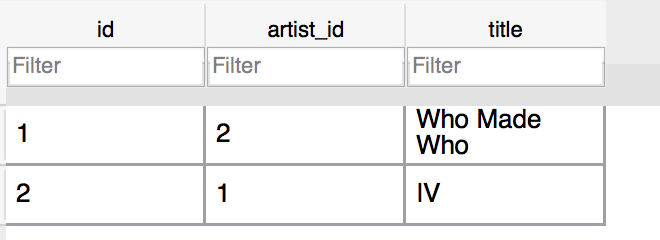 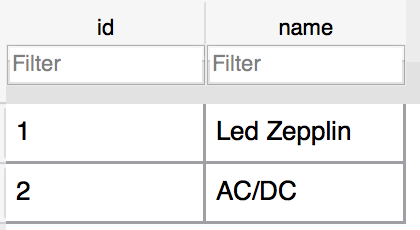 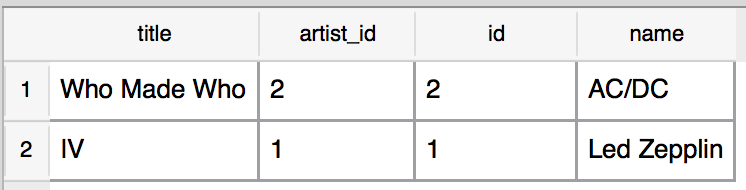 SELECT Album.title, Album.artist_id, Artist.id,Artist.name 
FROM Album JOIN Artist ON Album.artist_id = Artist.id;
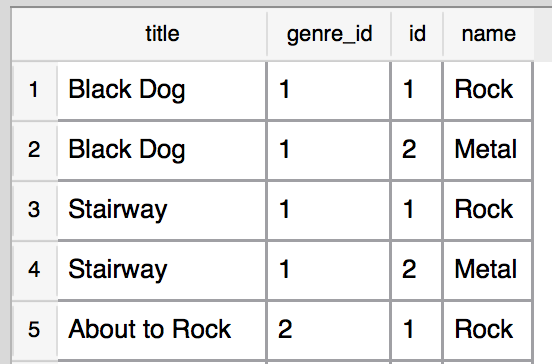 SELECT Track.title, 
    Track.genre_id, 
    Genre.id, Genre.name 
FROM Track JOIN Genre;
Łączenie tabel bez klauzuli ON zwraca wszystkie możliwe kombinacje wierszy.
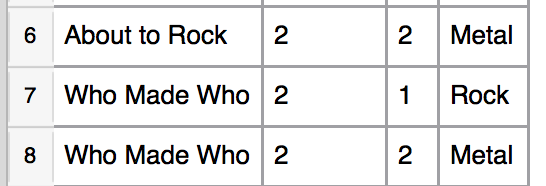 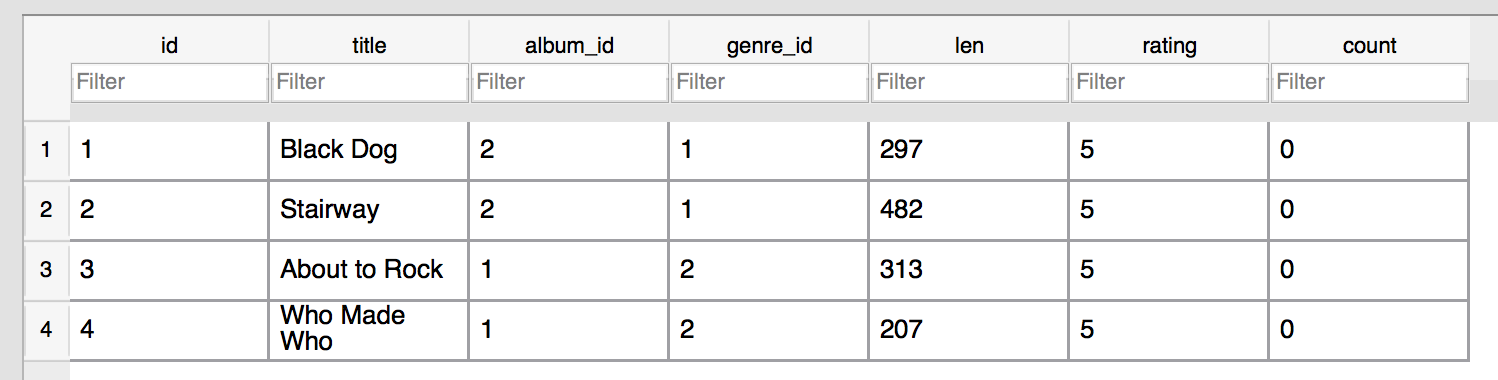 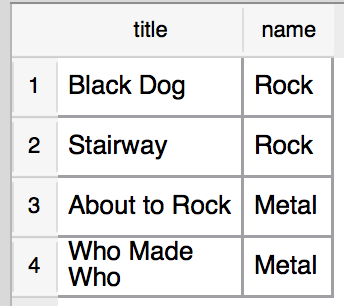 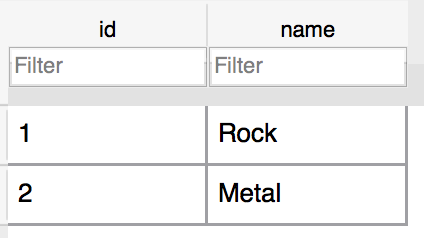 SELECT Track.title, Genre.name FROM Track JOIN Genre ON Track.genre_id = Genre.id
Co chcemy zobaczyć
Tabele zawierające dane
Jak te tabele się łączą
SELECT Track.title, Artist.name, Album.title, Genre.name FROM Track JOIN Genre JOIN Album JOIN Artist ON Track.genre_id = Genre.id AND Track.album_id = Album.id AND Album.artist_id = Artist.id;
Co chcemy zobaczyć
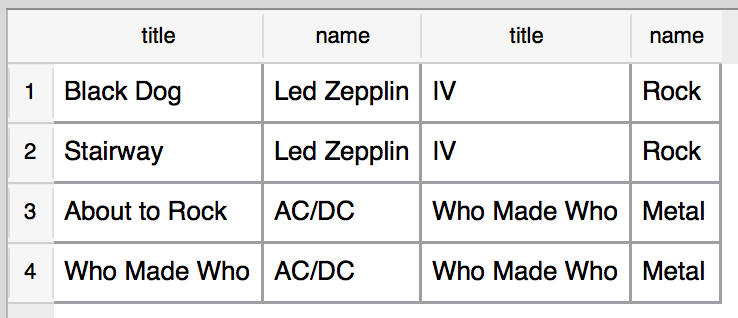 Tabele zawierające dane
Jak te tabele się łączą
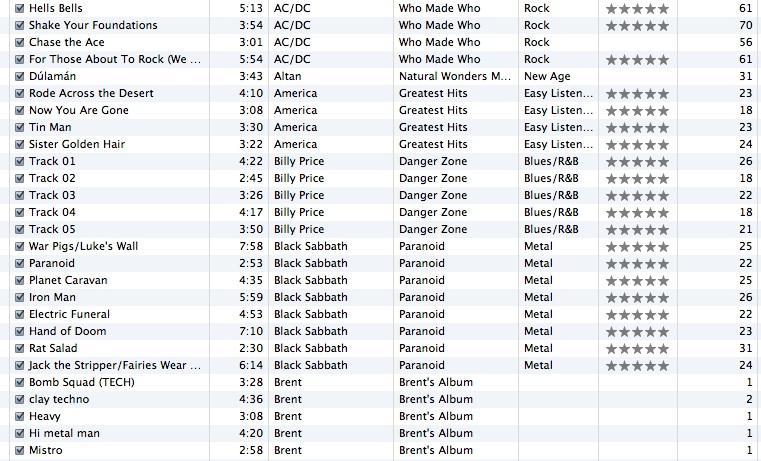 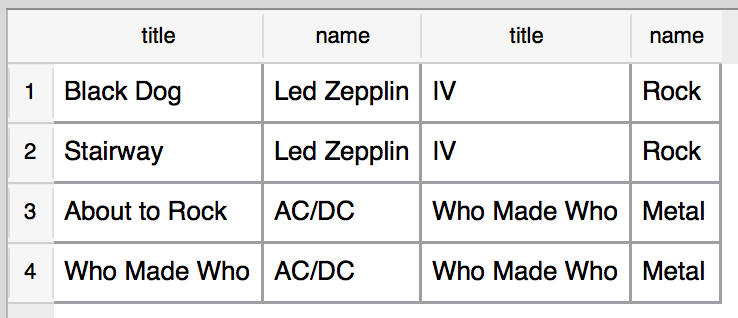 Relacje wiele do wielu
https://en.wikipedia.org/wiki/Many-to-many_(data_model)
Powtórka:
Jeden do wielu
należy do
Track
Title
Album
Rating
Jeden
Wiele
Track
Len
Count
id
Tabela
Klucz główny
Klucz logiczny
Klucz obcy
title
Album
rating
Jeden
id
len
title
Wiele
count
album_id
https://en.wikipedia.org/wiki/One-to-many_(data_model)
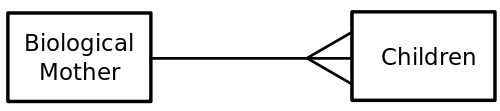 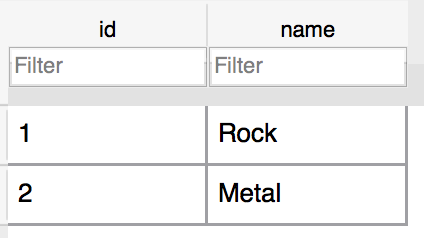 Jeden
Jeden
Wiele
Wiele
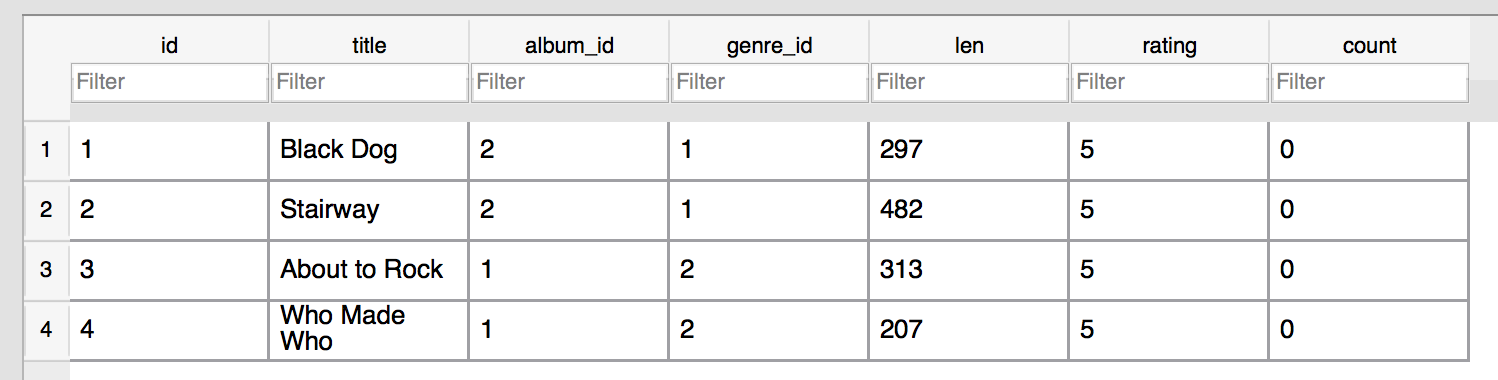 https://en.wikipedia.org/wiki/One-to-many_(data_model)
Wiele do wielu
Czasami potrzebujemy modelu relacji wiele do wielu
Musimy dodać "tabelę połączeń" z dwoma kluczami obcymi
Nie ma zazwyczaj oddzielnego klucza głównego
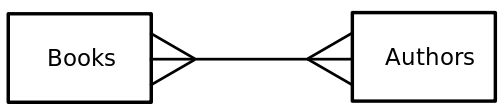 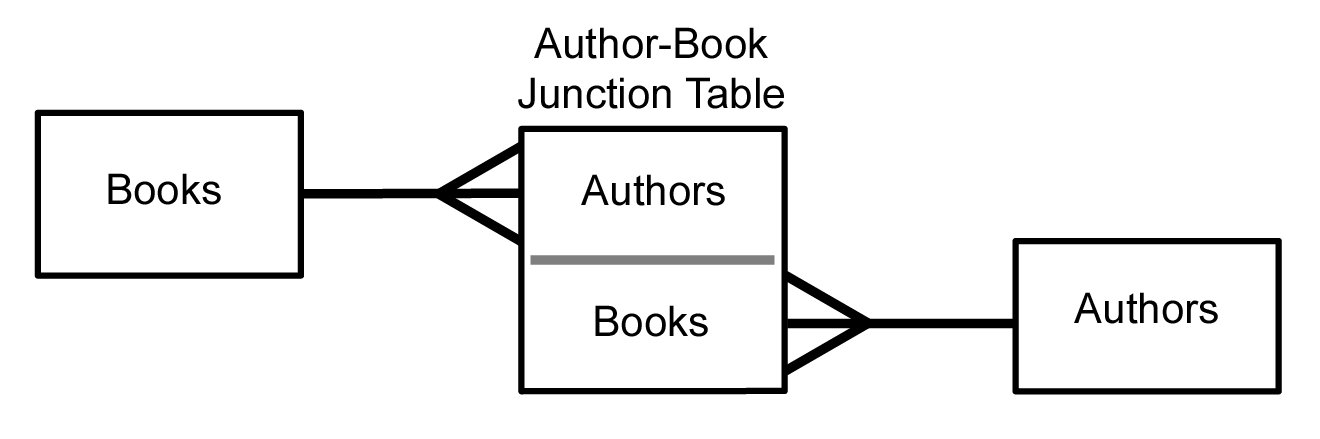 https://en.wikipedia.org/wiki/Many-to-many_(data_model)
przypisanie
User
Course
title
name
Wiele
Wiele
email
User
Course
Member
id
Wiele
id
user_id
name
Jeden
Wiele
title
course_id
Jeden
email
https://en.wikipedia.org/wiki/Many-to-many_(data_model)
CREATE TABLE User (
    id     INTEGER NOT NULL PRIMARY KEY AUTOINCREMENT UNIQUE,
    name   TEXT UNIQUE,
    email  TEXT
);

CREATE TABLE Course (
    id     INTEGER NOT NULL PRIMARY KEY AUTOINCREMENT UNIQUE,
    title  TEXT UNIQUE
);

CREATE TABLE Member (
    user_id     INTEGER,
    course_id   INTEGER,
    role        INTEGER,
    PRIMARY KEY (user_id, course_id)
);
Zacznijmy od pustej bazy danych
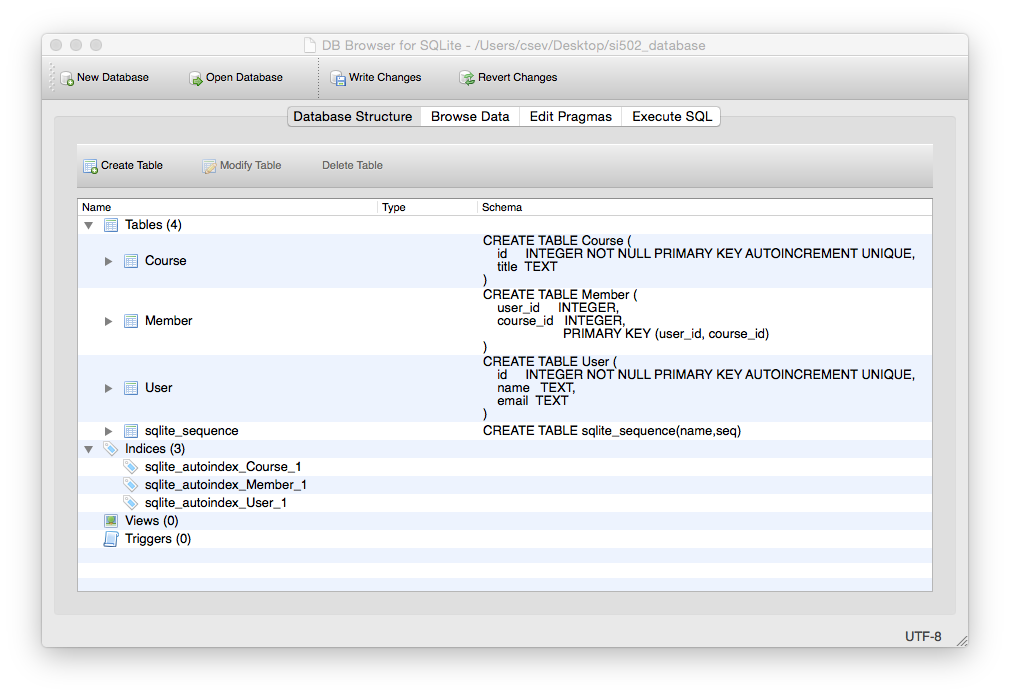 Wstawianie użytkowników i kursów
INSERT INTO User (name, email) VALUES ('Jane', 'jane@tsugi.org');
INSERT INTO User (name, email) VALUES ('Ed', 'ed@tsugi.org');
INSERT INTO User (name, email) VALUES ('Sue', 'sue@tsugi.org');

INSERT INTO Course (title) VALUES ('Python');
INSERT INTO Course (title) VALUES ('SQL');
INSERT INTO Course (title) VALUES ('PHP');
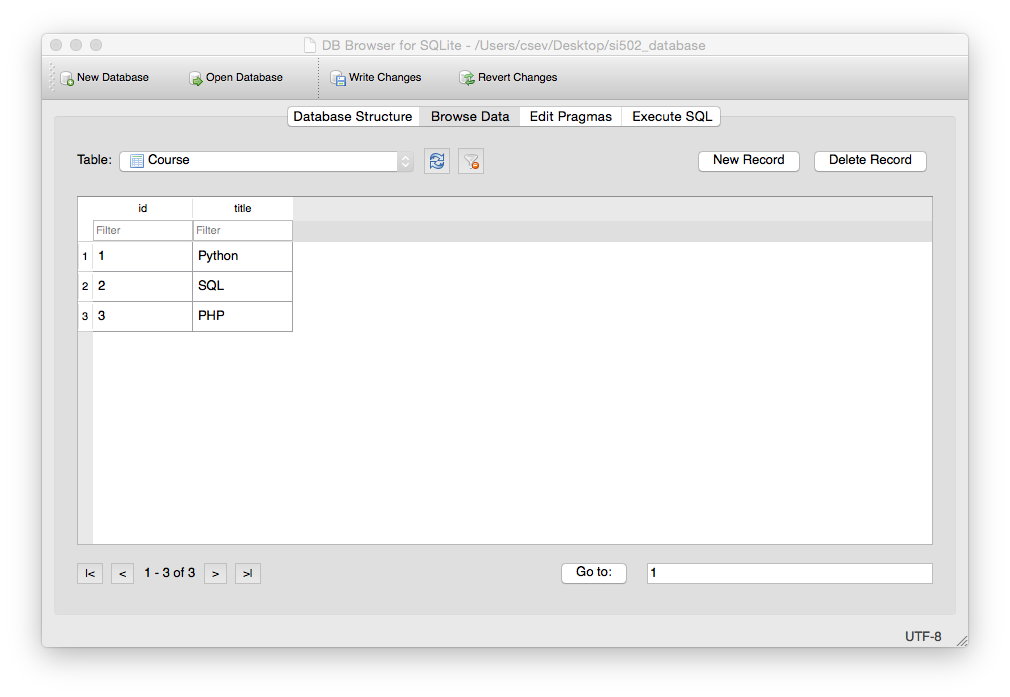 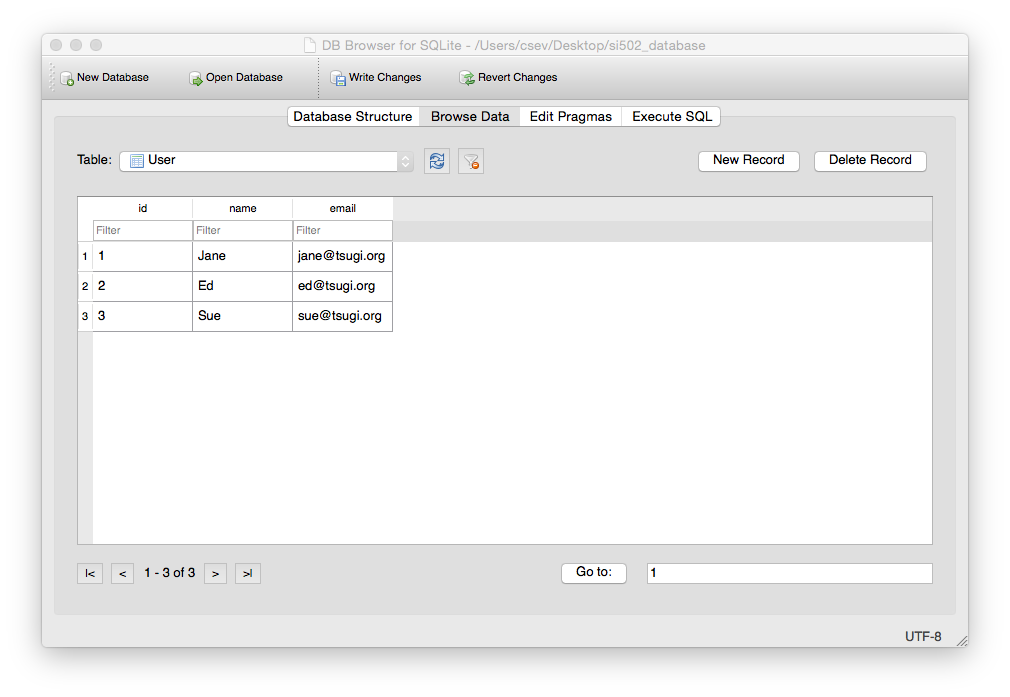 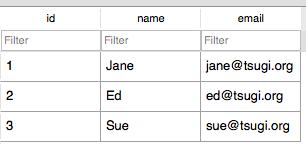 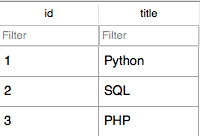 INSERT INTO Member (user_id, course_id, role) VALUES (1, 1, 1);
INSERT INTO Member (user_id, course_id, role) VALUES (2, 1, 0);
INSERT INTO Member (user_id, course_id, role) VALUES (3, 1, 0);

INSERT INTO Member (user_id, course_id, role) VALUES (1, 2, 0);
INSERT INTO Member (user_id, course_id, role) VALUES (2, 2, 1);

INSERT INTO Member (user_id, course_id, role) VALUES (2, 3, 1);
INSERT INTO Member (user_id, course_id, role) VALUES (3, 3, 0);
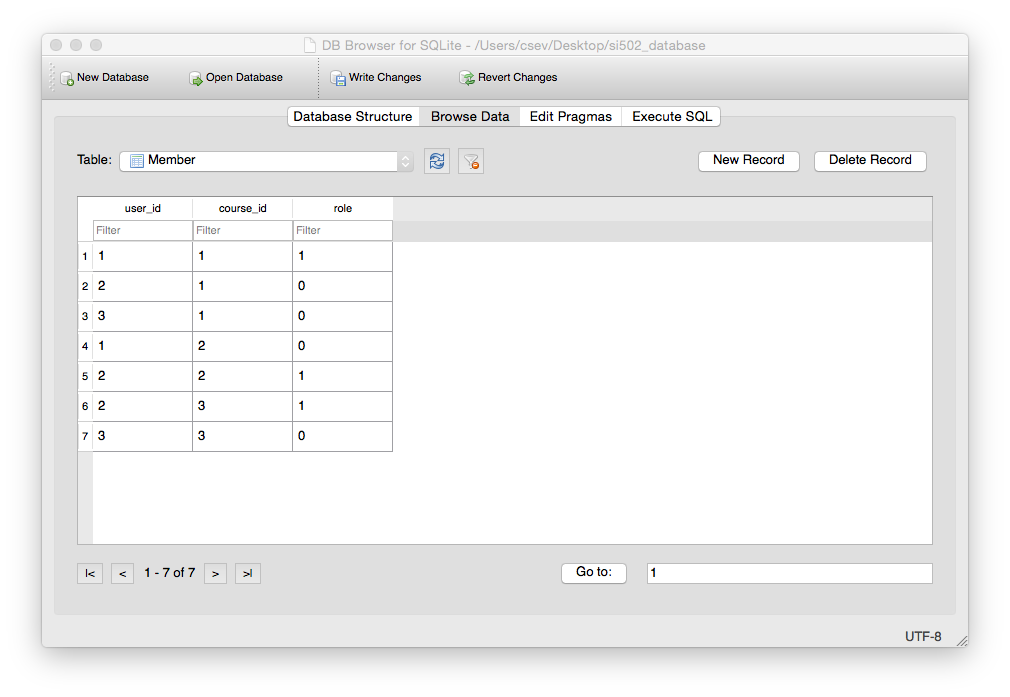 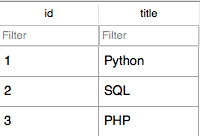 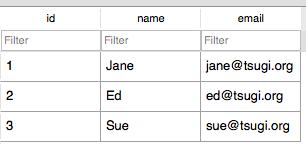 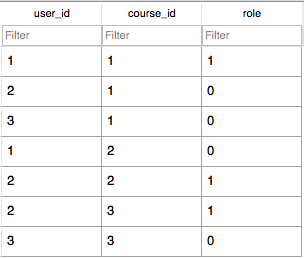 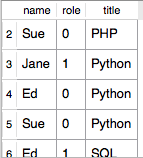 SELECT User.name, Member.role, Course.title
FROM User JOIN Member JOIN Course
ON Member.user_id = User.id AND 
Member.course_id = Course.id
ORDER BY Course.title, Member.role DESC, User.name;
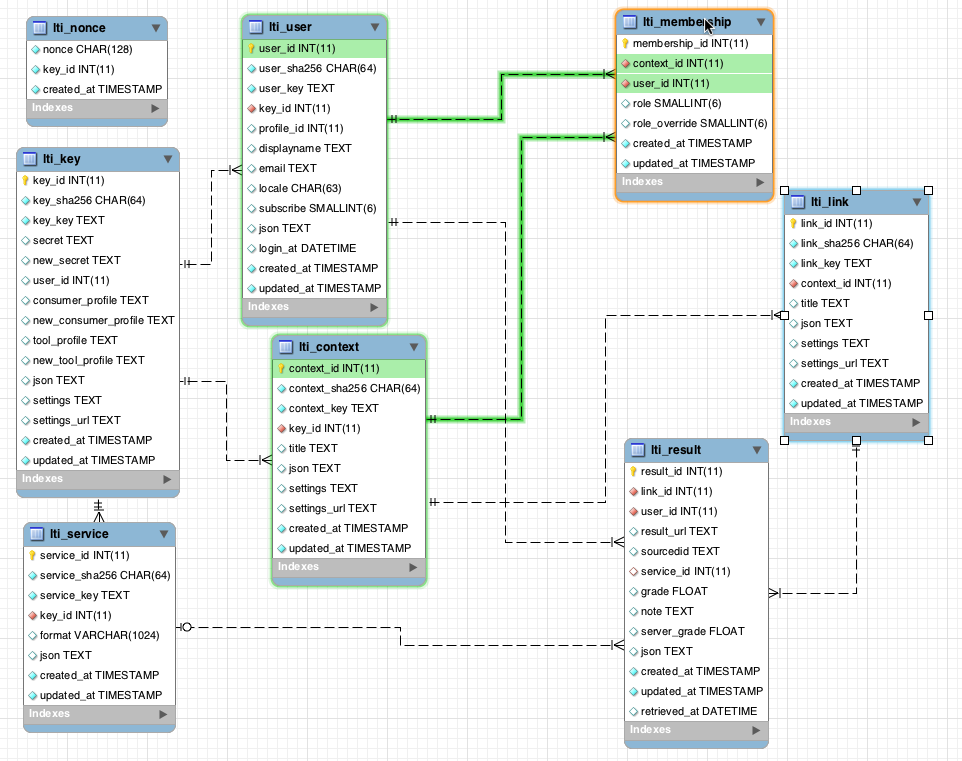 www.tsugi.org
Złożoność daje szybkość
Złożoność umożliwia szybkie działanie i otrzymywanie wyników wraz ze wzrostem ilości danych
Dzięki normalizacji danych i łączeniu ich kluczami numerycznymi łączna wielkość danych, które relacyjna baza musi przeskanować, jest o wiele mniejsza, niż gdyby dane były "płaskie"
To swoisty kompromis – spędzasz więcej czasu na projektowaniu bazy danych, żeby mogła działać szybciej, kiedy twoja aplikacja odniesie sukces
Dodatkowe zagadnienia SQL
Indeksy zwiększają wydajność dostępu do danych, takich jak pola tekstowe
Ograniczenia danych (nie mogą być NULL-ami itd...)
Transakcje – pozwalają na grupowanie i wykonywanie łącznie operacji SQL
Podsumowanie
Relacyjne bazy danych pozwalają skalować ilość danych do bardzo dużych rozmiarów
Kluczem jest utrzymywanie tylko jednej kopii każdego elementu danych i używanie relacji i połączeń, żeby pobierać je z różnych miejsc
To znacznie ogranicza ilość danych do przeskanowania przy wykonywaniu złożonych operacji na dużych ilościach danych
SQL i projektowanie baz danych to sztuka
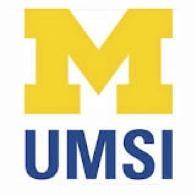 Podziękowania dla współpracowników
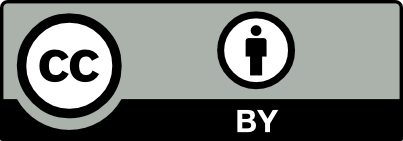 ...
Copyright slajdów 2010 - Charles R. Severance (www.dr-chuck.com) University of Michigan School of Information i open.umich.edu dostępne na licencji Creative Commons Attribution 4.0.  Aby zachować zgodność z wymaganiami licencji należy pozostawić ten slajd na końcu każdej kopii tego dokumentu.  Po dokonaniu zmian, przy ponownej publikacji tych materiałów można dodać swoje nazwisko i nazwę organizacji do listy współpracowników

Autorstwo pierwszej wersji: Charles Severance, University of Michigan School of Information

Polska wersja powstała z inicjatywy Wydziału Matematyki i Informatyki Uniwersytetu im. Adama Mickiewicza w Poznaniu

Tłumaczenie: Agata i Krzysztof Wierzbiccy, EnglishT.eu 

... wstaw tu nowych współpracowników i tłumaczy